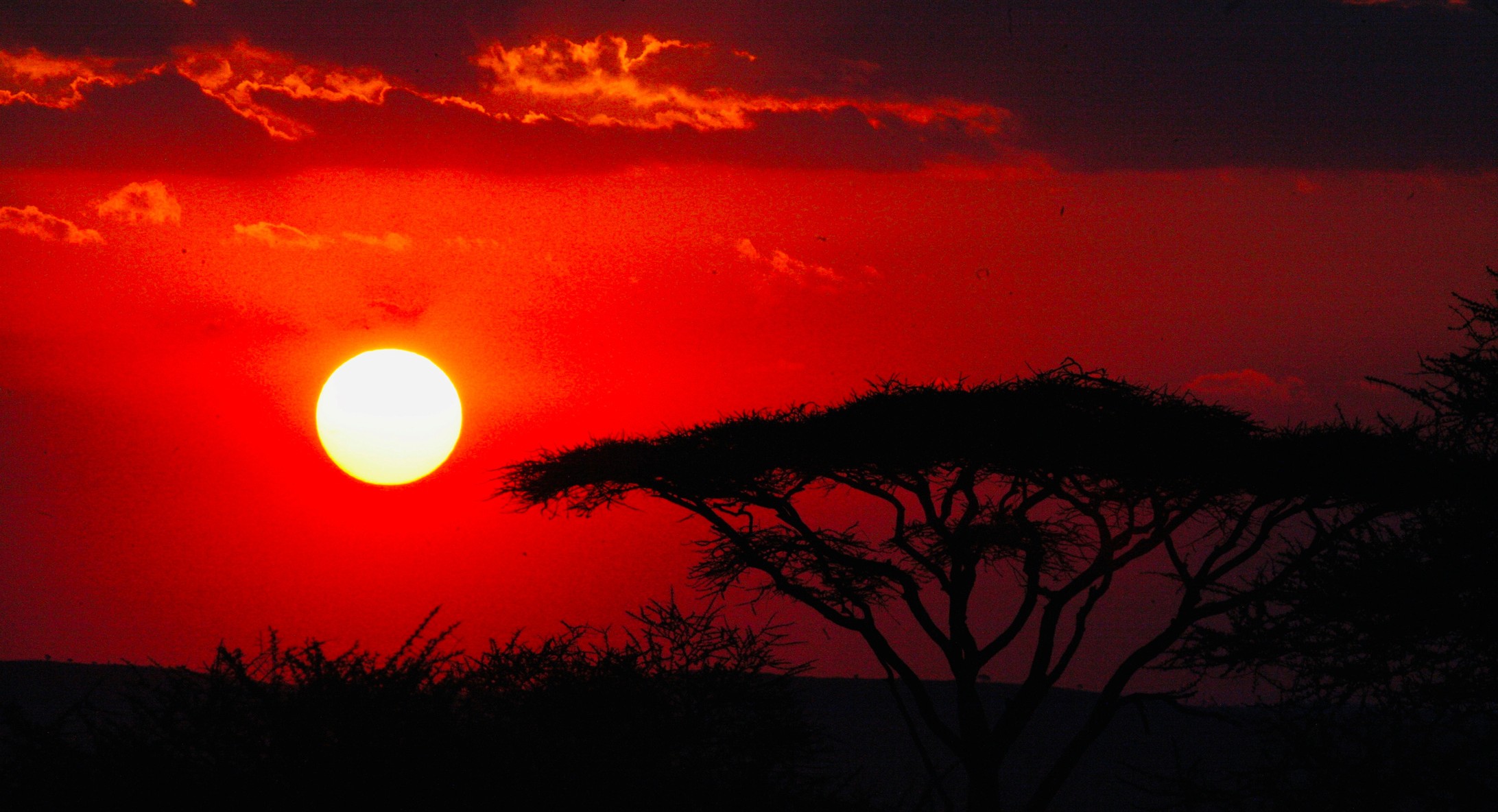 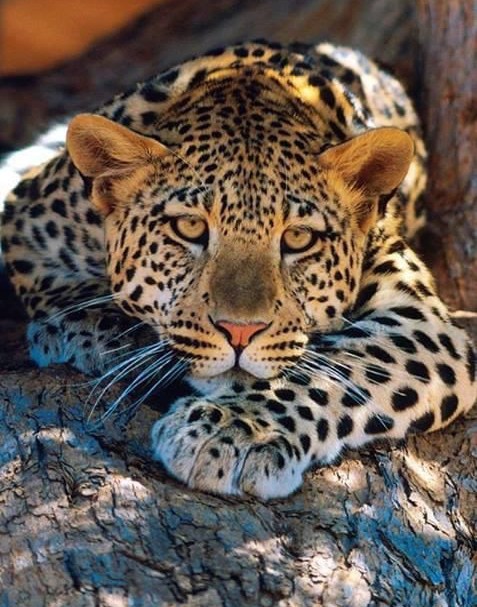 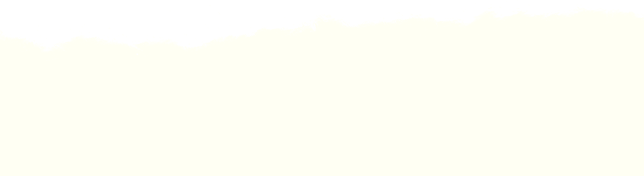 TANZANIA ZANZIBAR
I	L	I		M		A	N	J	A	R	O	–	O	S	I	L	I	G	I	L	A	I	M	A	S	A	I	–  P		A		R		Q	U E     N A C I O N A L     D E L     S E R E N G E T I   –
A	G	O	E	Y	A	S	I	–	A	R	U	S	H	A	–	S	T	O	N	E	T	O	W	N	–
M		A		N		Y		A		R		A		–  N	G	O	R	O	N	G	O	R	O	 –
Z	A	N	Z	Í	B	A	R
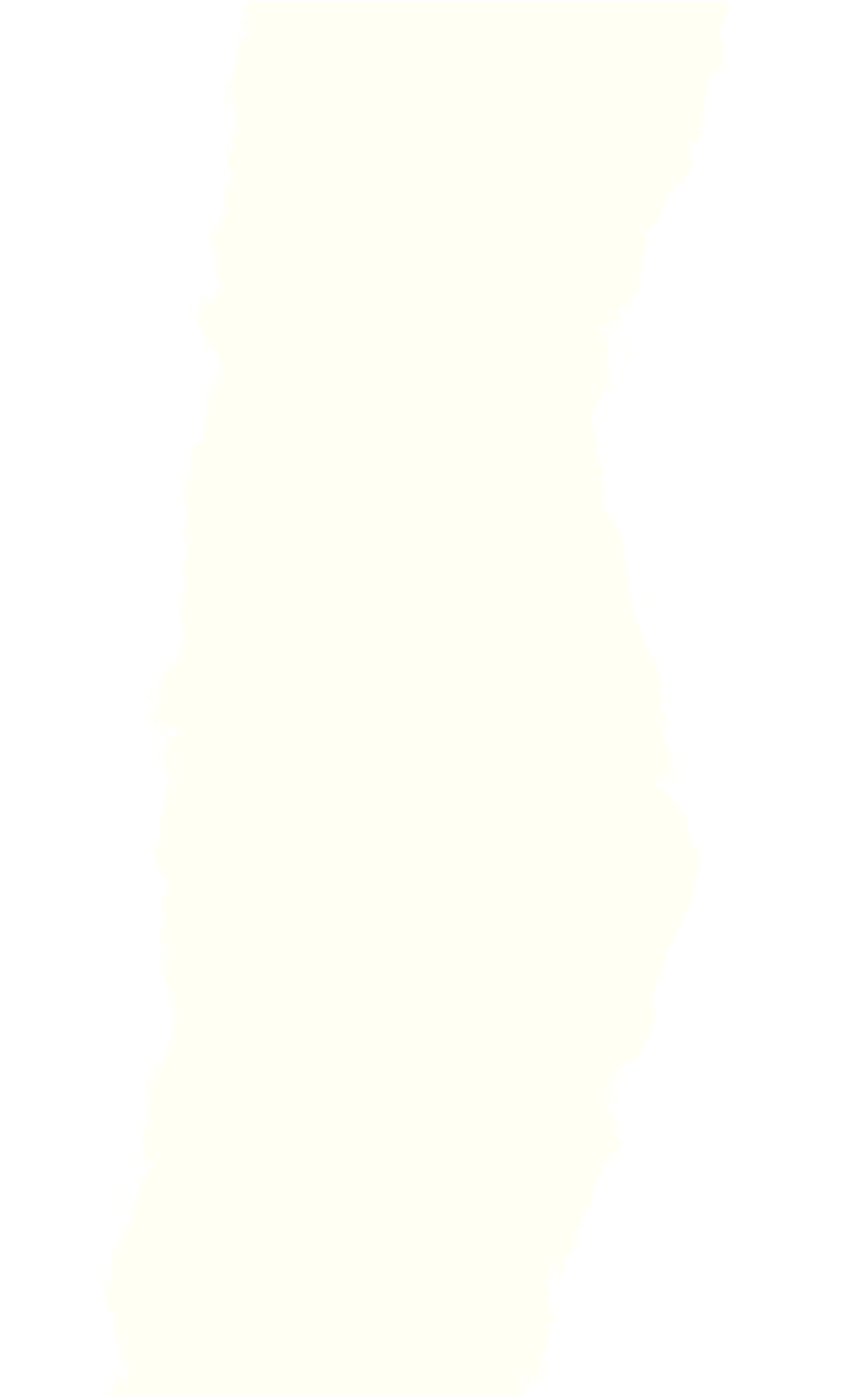 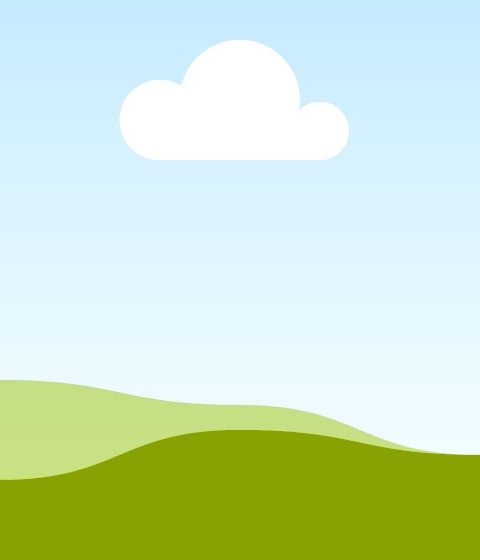 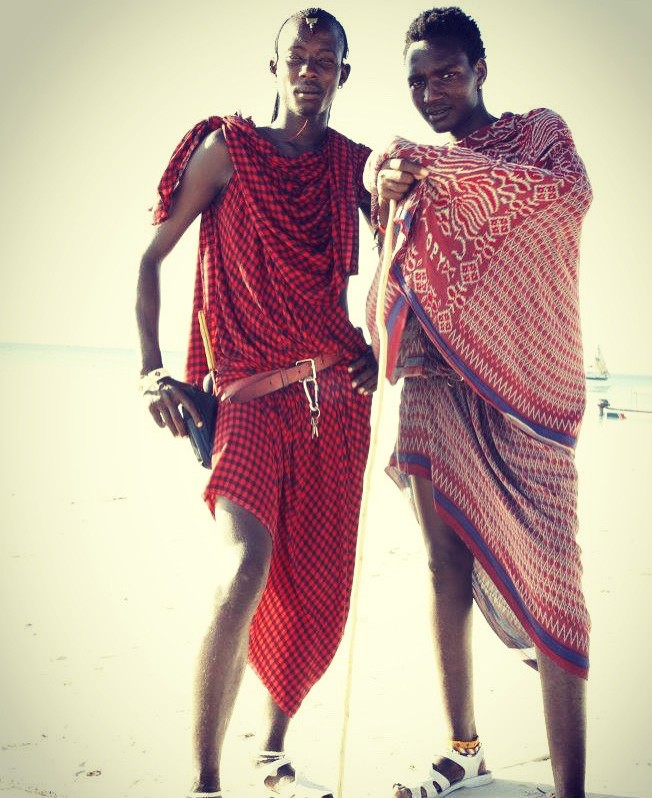 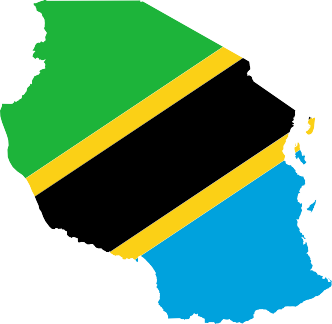 TANZANIA
Tanzania es un destino muy apreciado por las  posibilidades de ver fauna salvaje en su hábitat  natural e incluso practicar el senderismo trepando a lo  alto del volcán Kilimanjaro. Serengueti, Ngorongoro o  Zanzíbar son nombres que asociamos de inmediato  con éste país africano, pero en realidad sabemos muy  poco de sus costumbres.
1.- El Kilimanjaro es la montaña aislada más alta del  mundo
2.- Tanzania es el hogar de muchas especies de fauna  salvaje, pero también fue la primera morada del  hombre.
3.- Se hablan más de 120 idiomas o dialectos
4.- En Tanzania hay una especie de cangrejo gigante  que alcanza los cuatro kilos de peso y que es capaz de  levantar hasta casi treinta kilos con sus pinzas.
5.- Se dice que la luna de Tanzania brilla con más  intensidad que en otras partes del mundo debido a la  poca contaminación lumínica y su situación en el  planeta.
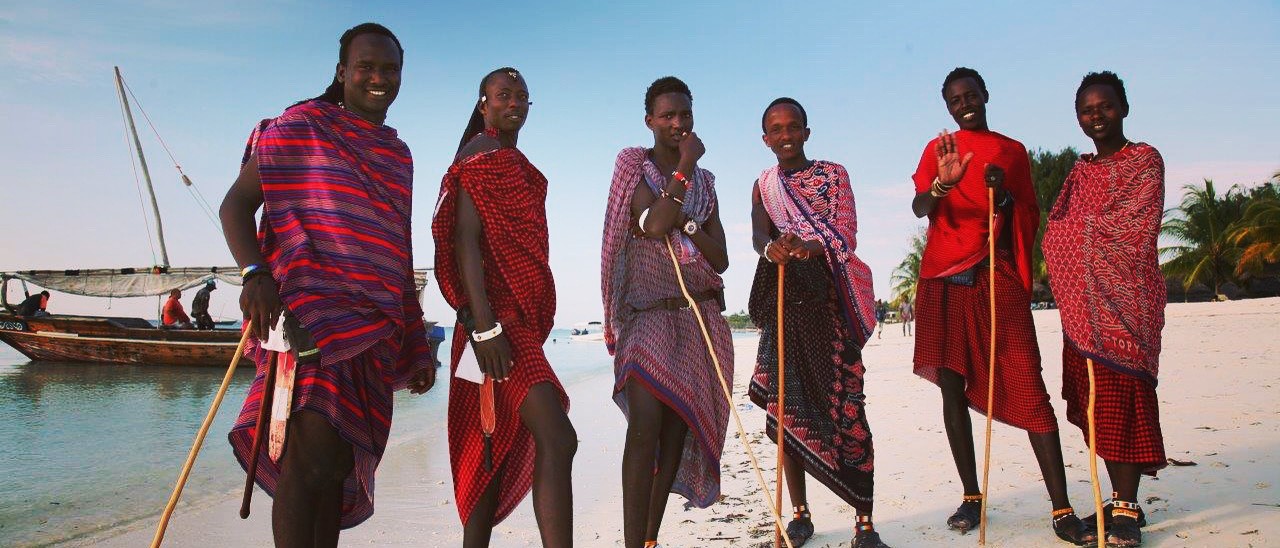 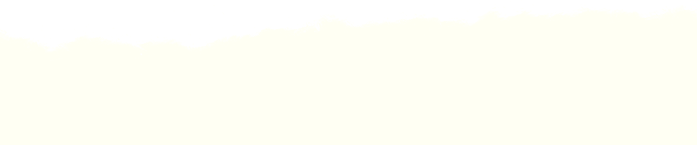 DÍA 1
E M P I E Z A	L A	E X P E R I E N C I A
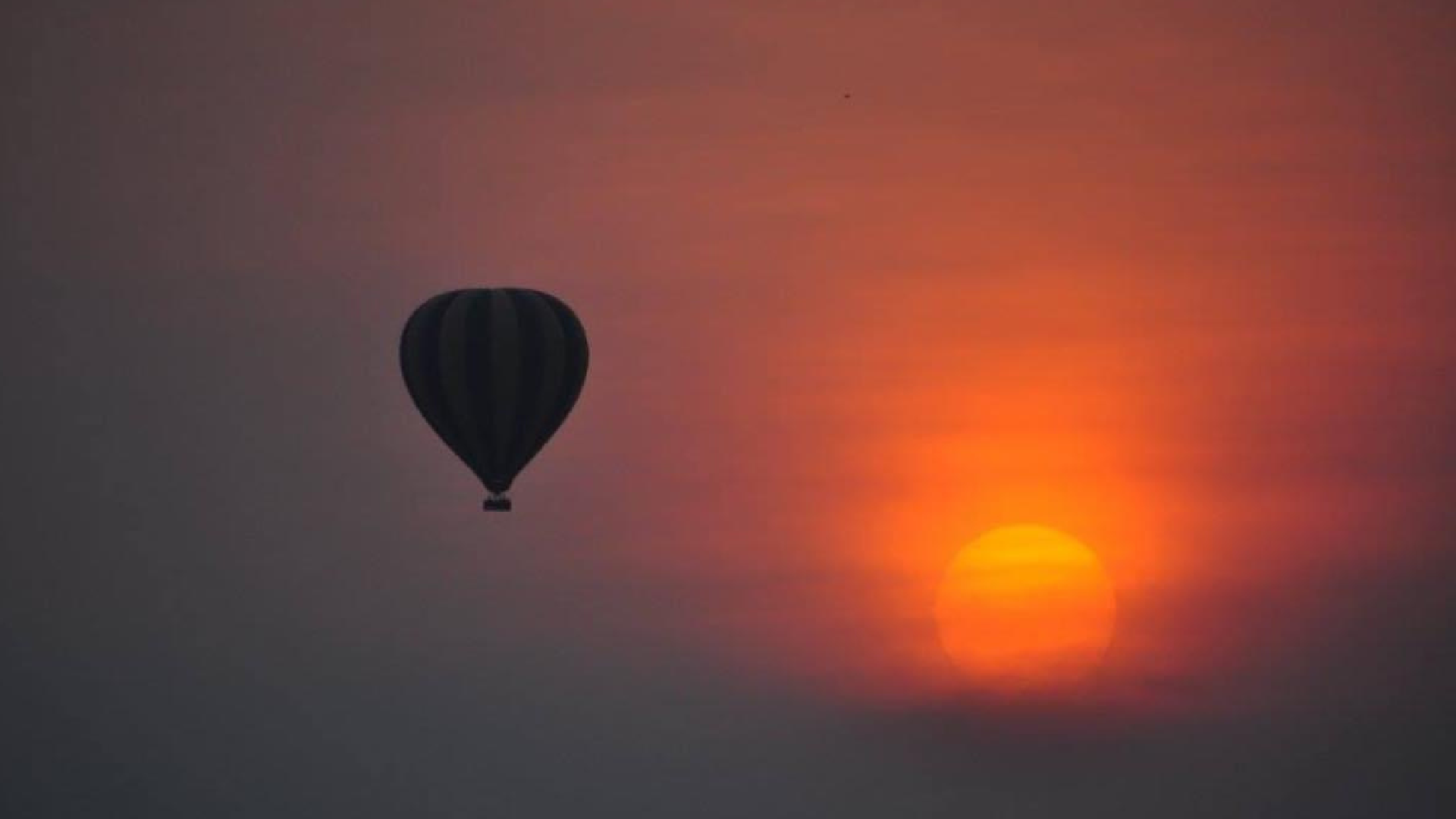 EMPIEZA LA AVENTURA
KILIMANJARO/OSILIGILAI LODGE/EXPERIENCIA MASAI
04
Cantos y bailes
01
Llegada
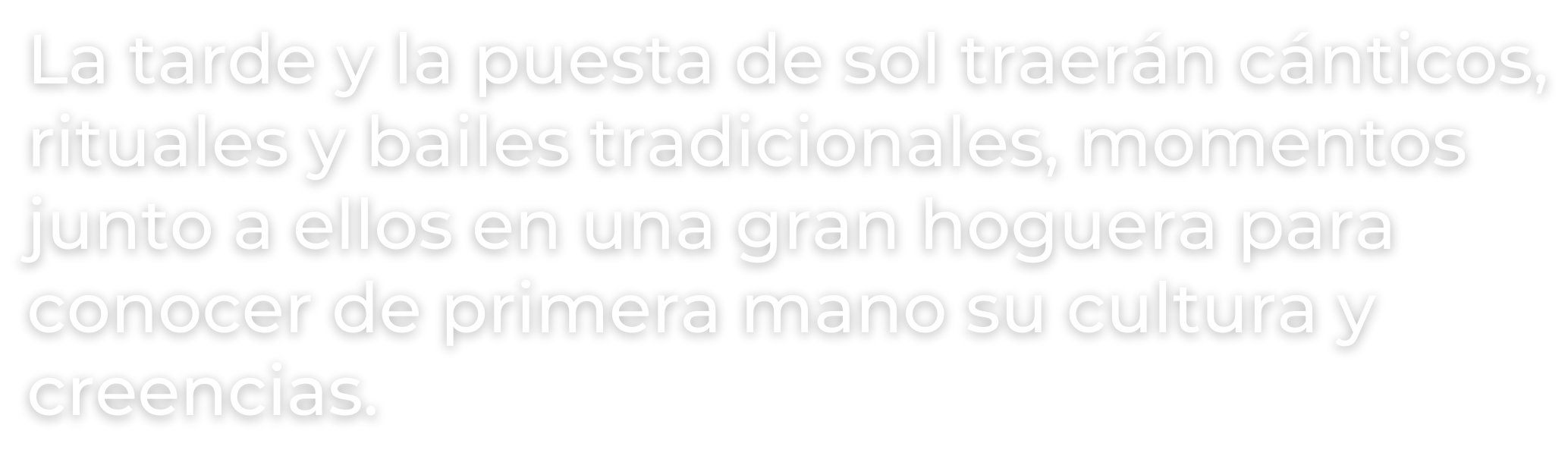 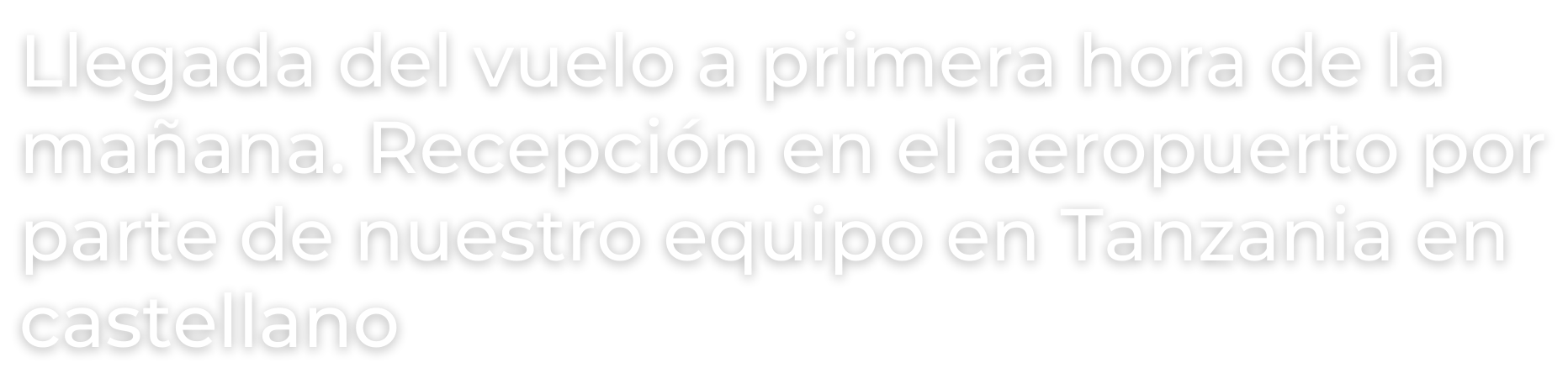 02
05
Llegada al hotel
Traslado
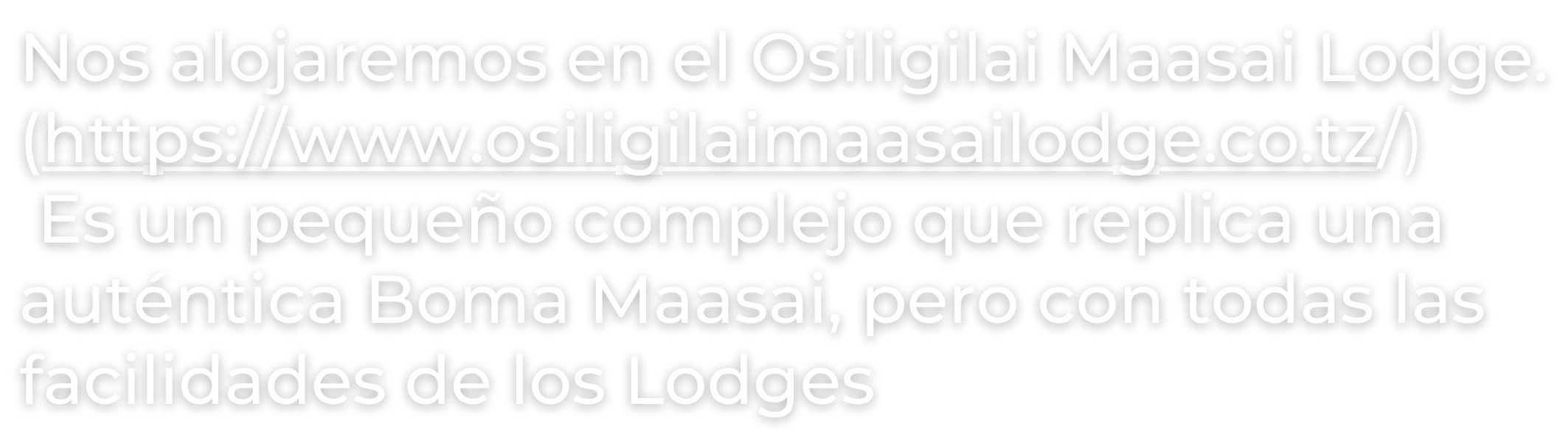 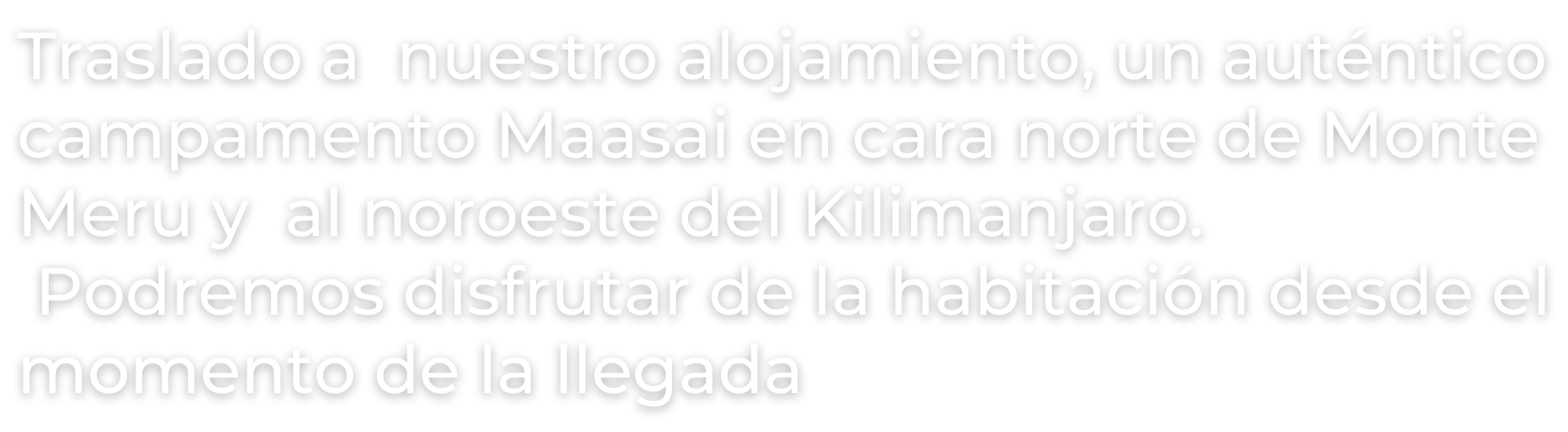 03
06
Auténtica experiencia Maasai
Relax
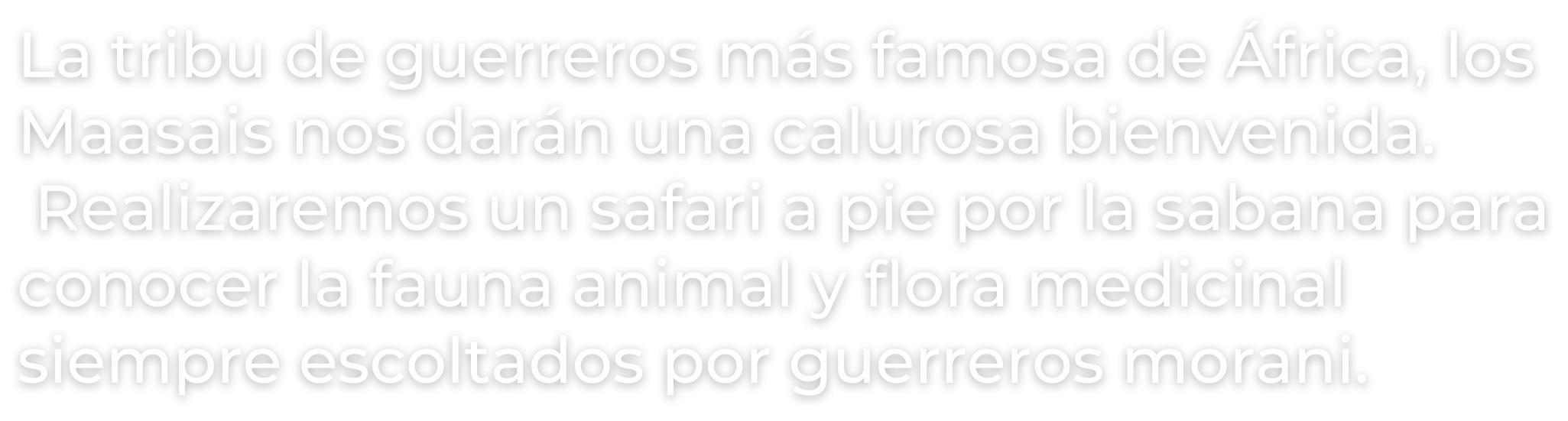 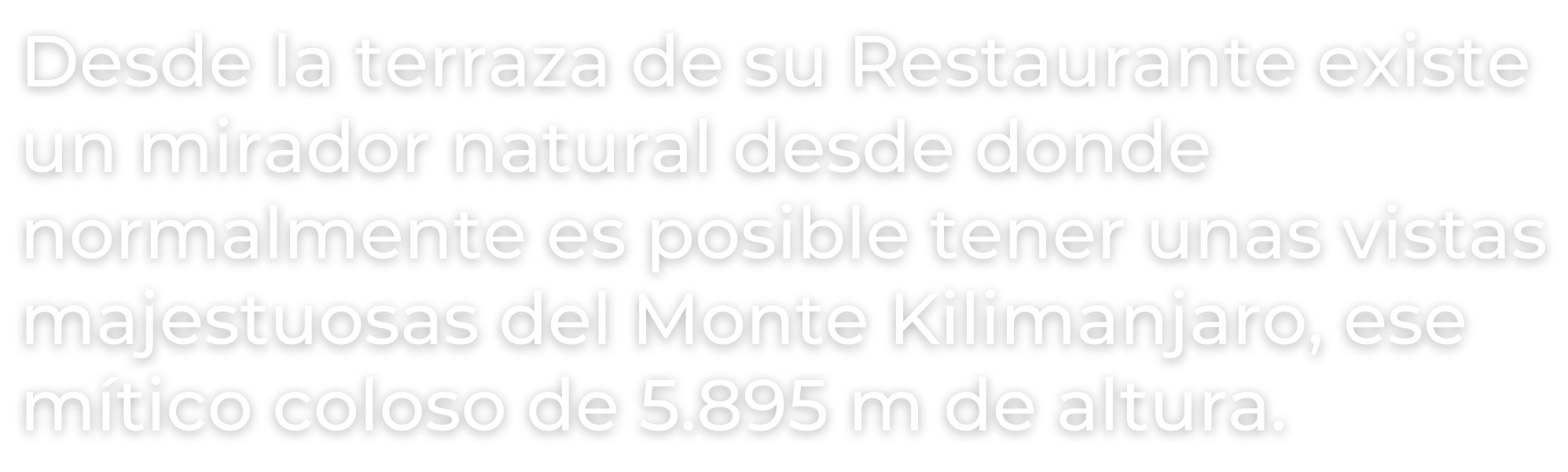 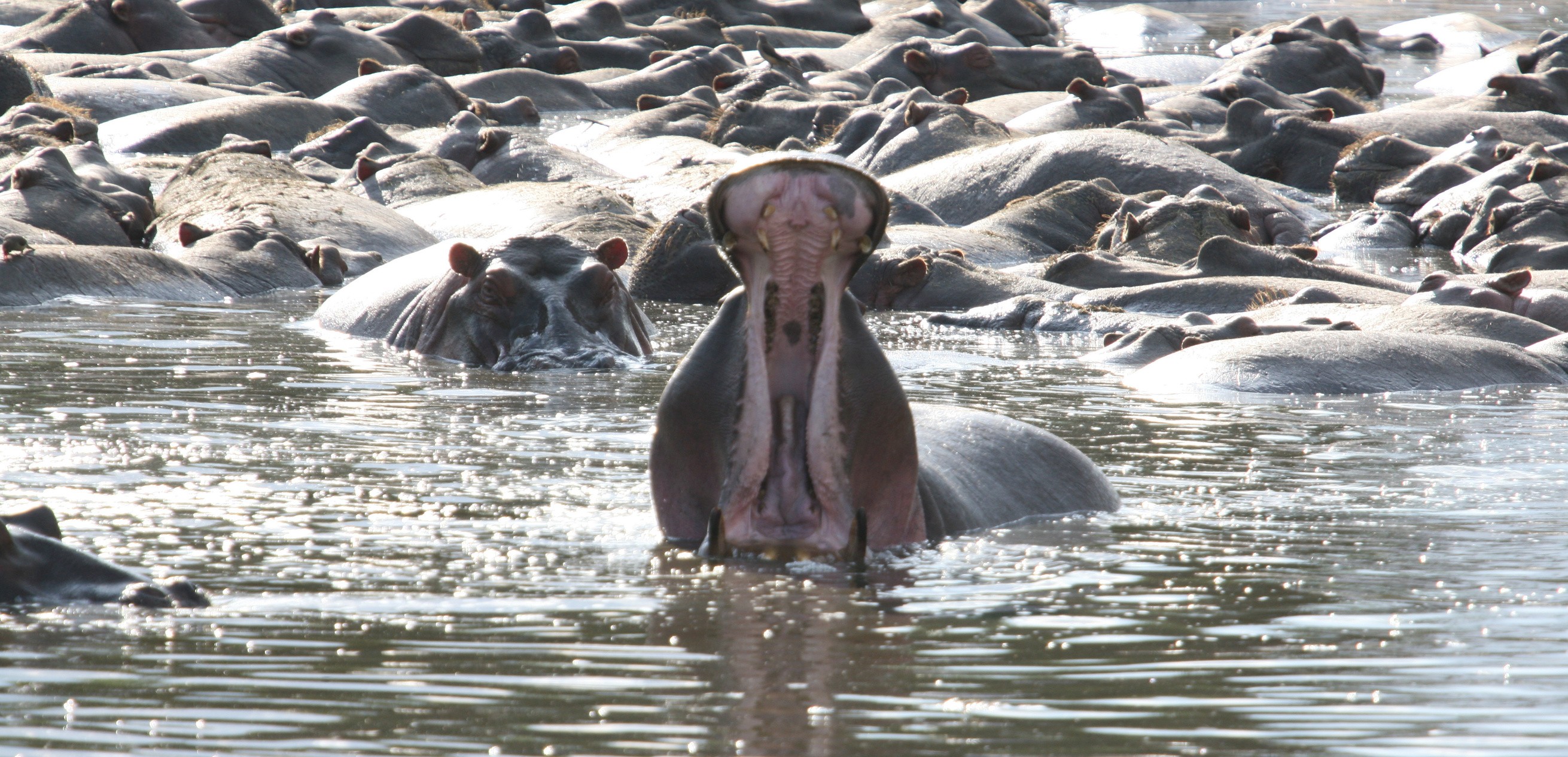 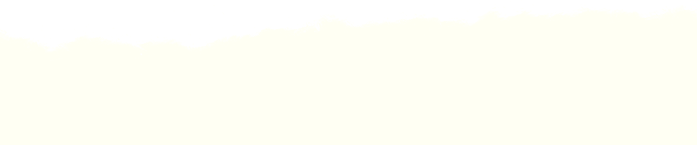 DÍA 2
E M O C I Ó N	A	F L O R	D E	P I E L
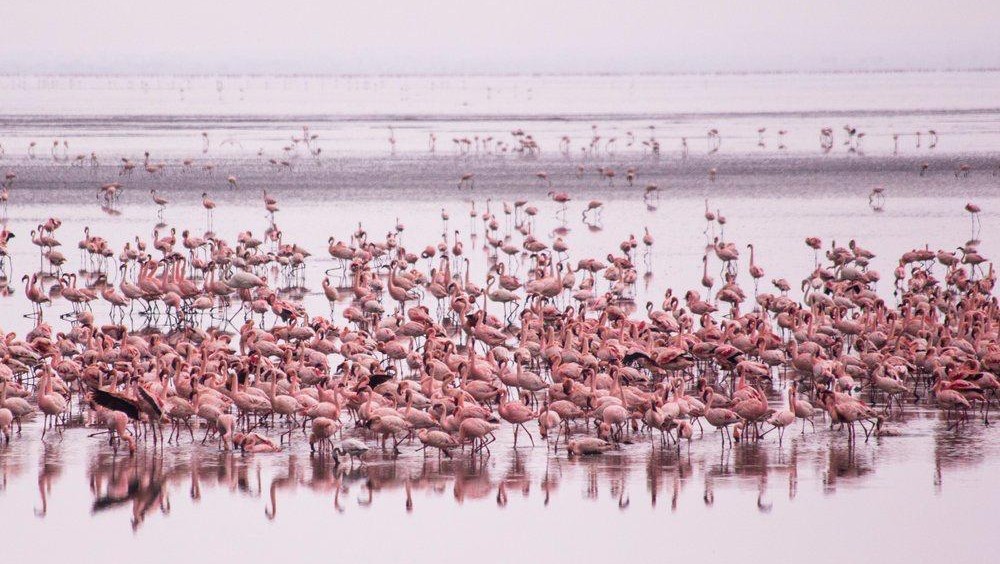 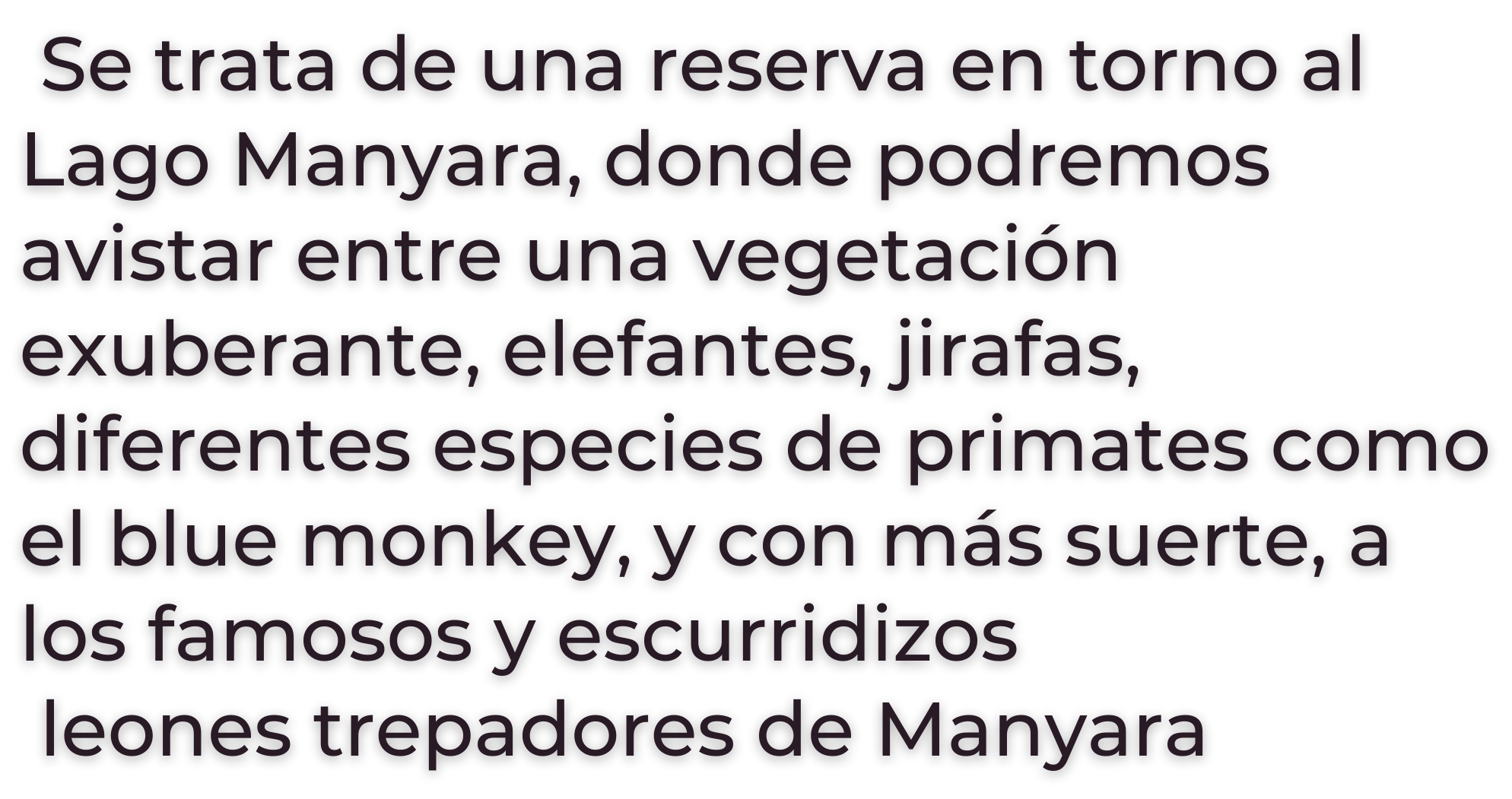 SAFARI LAGO MANYARA
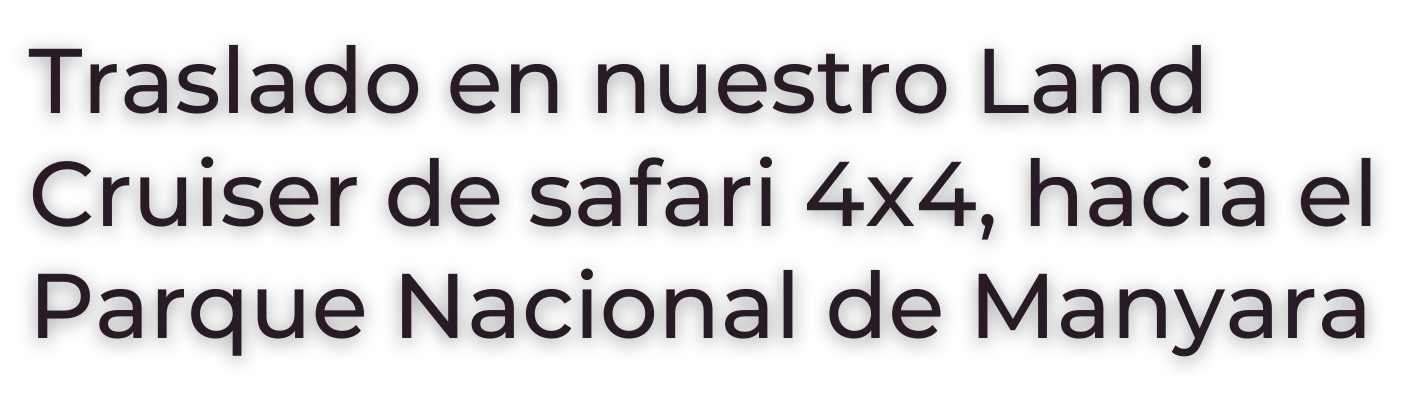 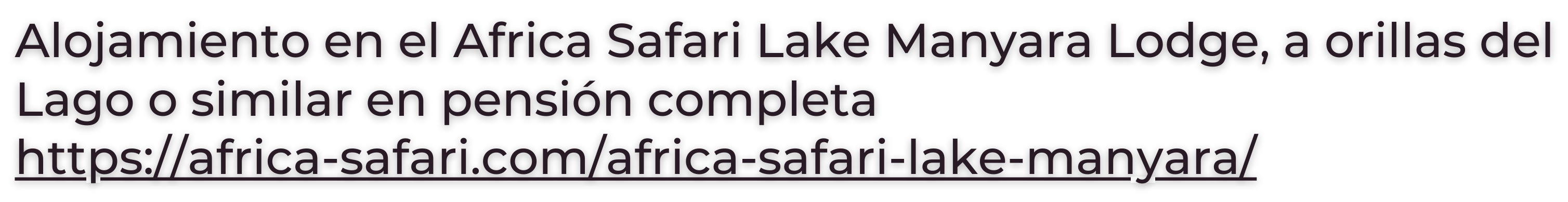 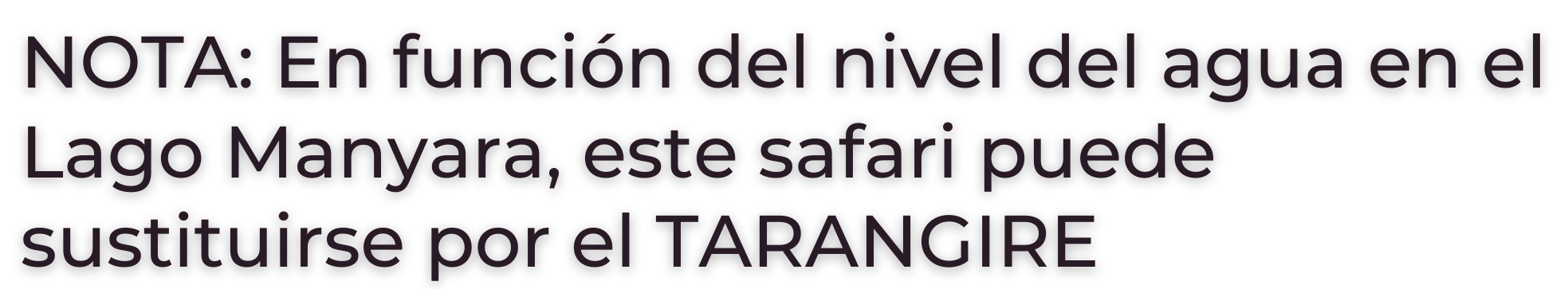 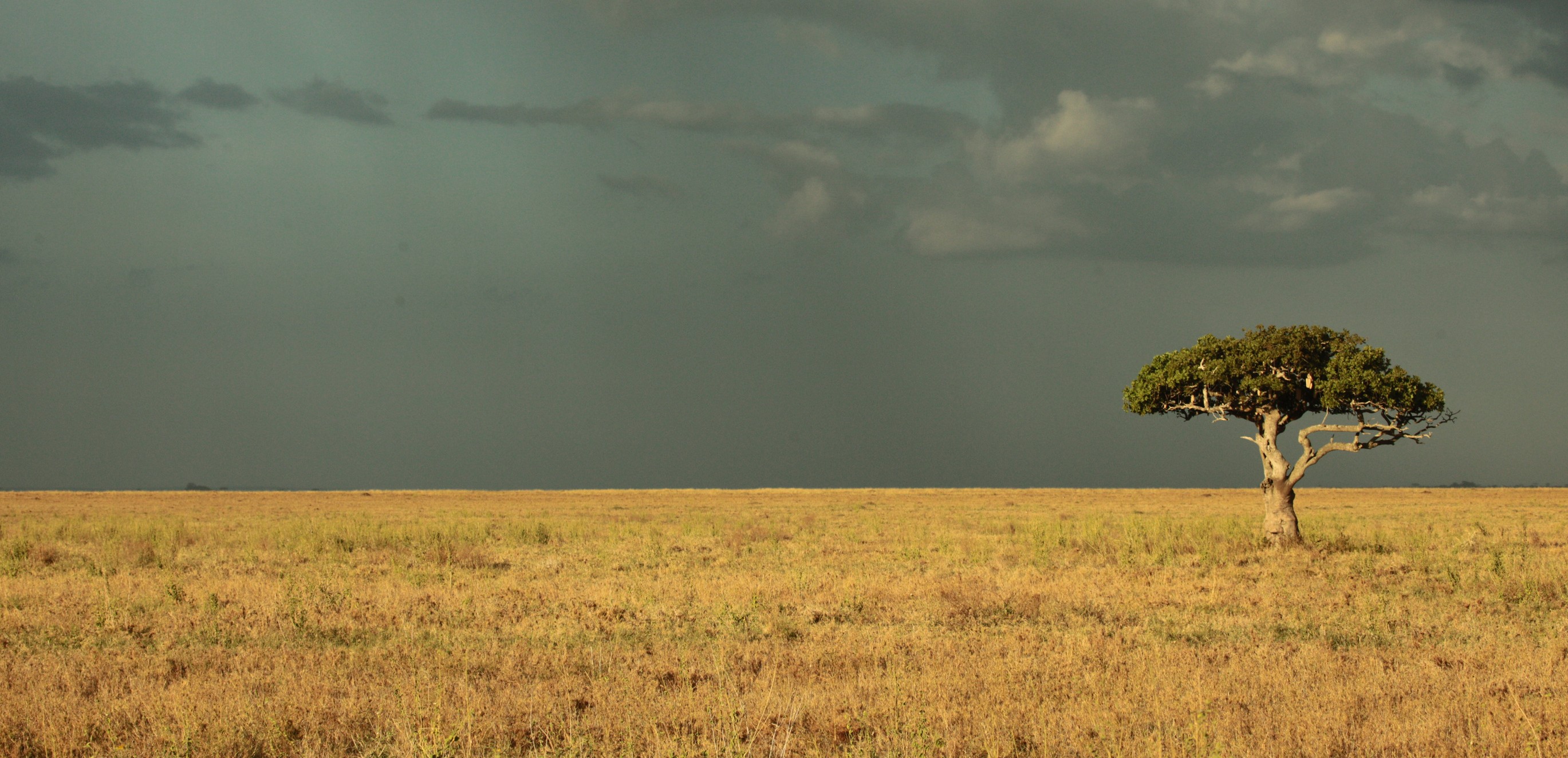 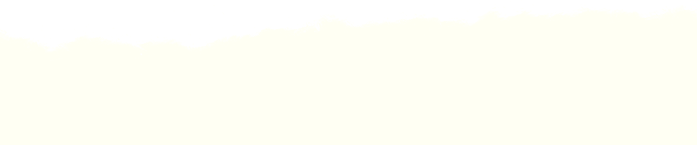 DÍAS 3 Y 4
L A	L L A N U R A	S I N	F I N
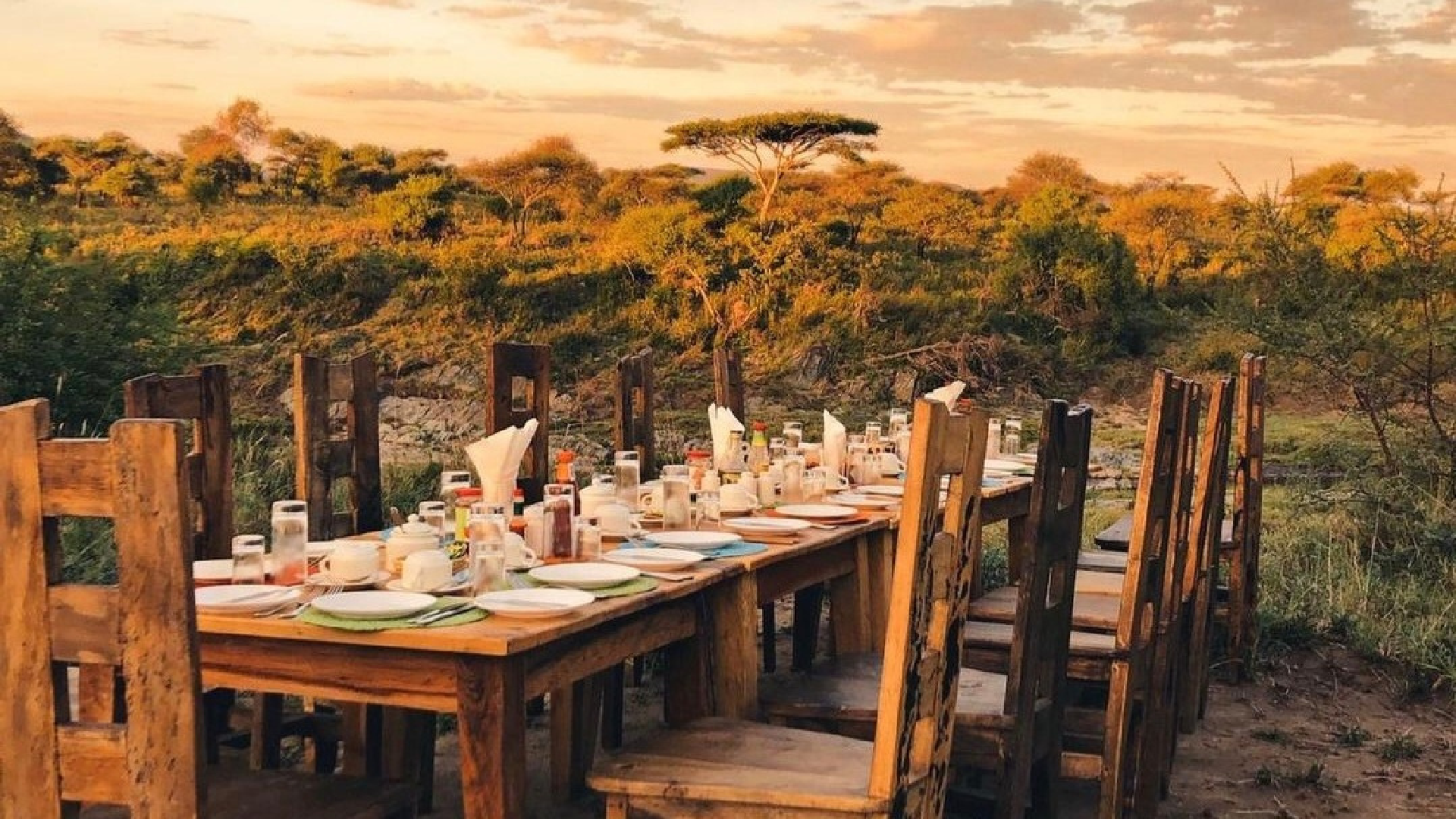 LA LLANURA SIN FIN
PARQUE NACIONAL DEL SERENGETI
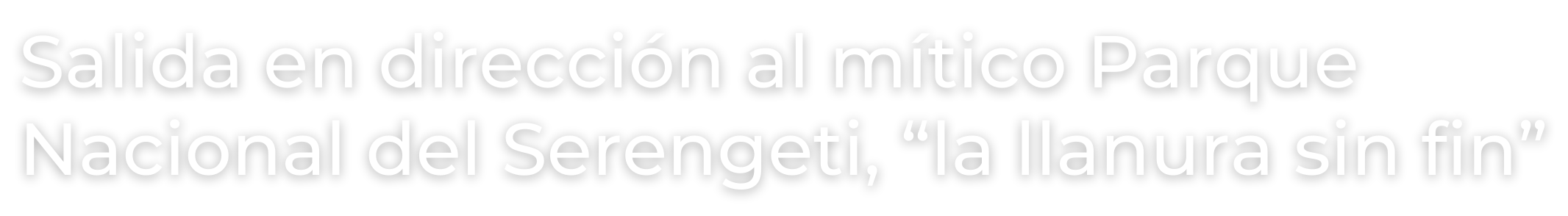 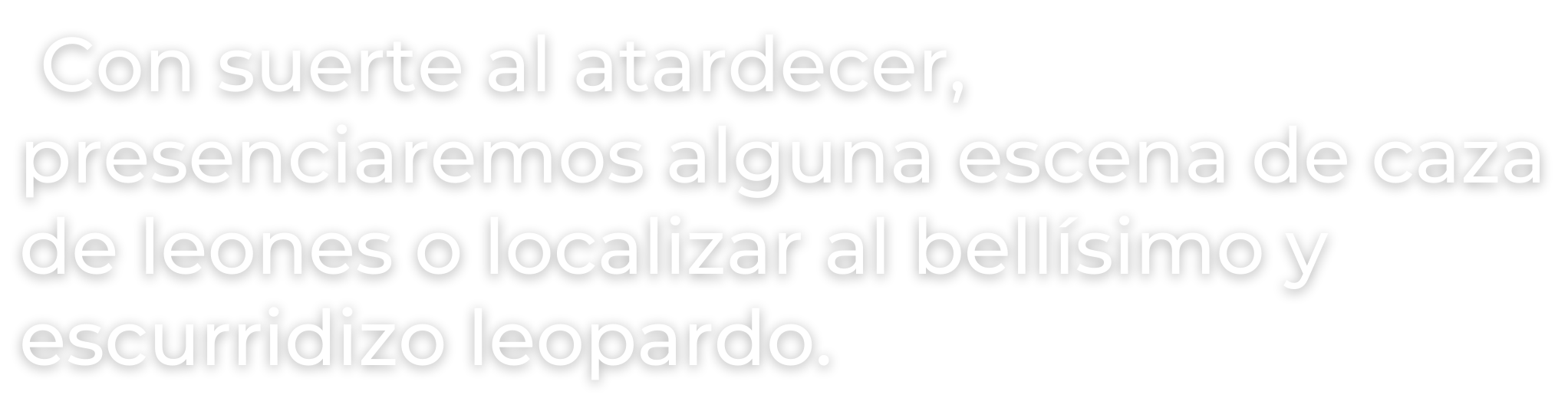 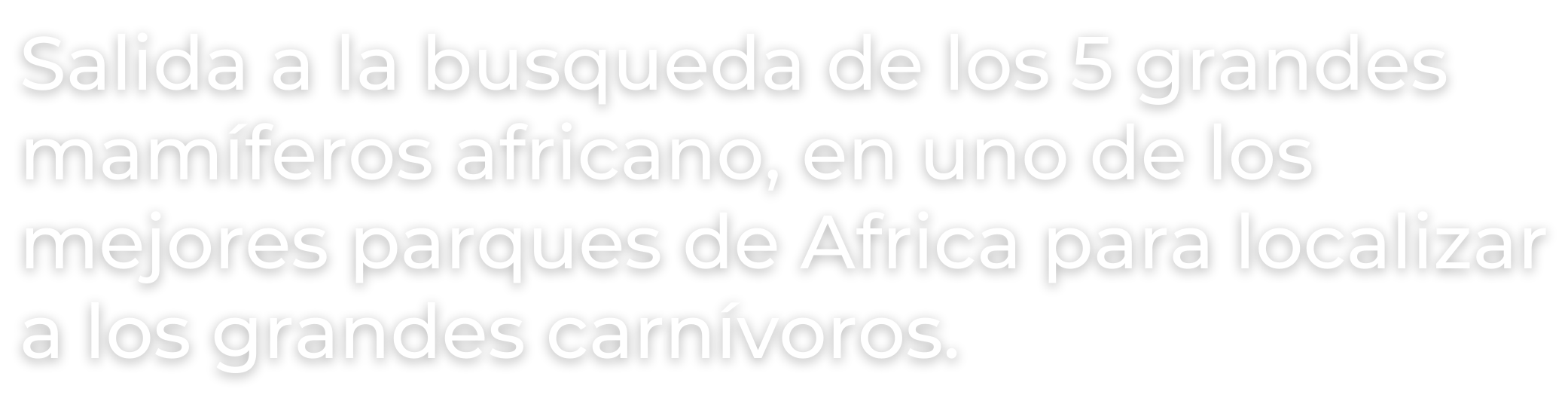 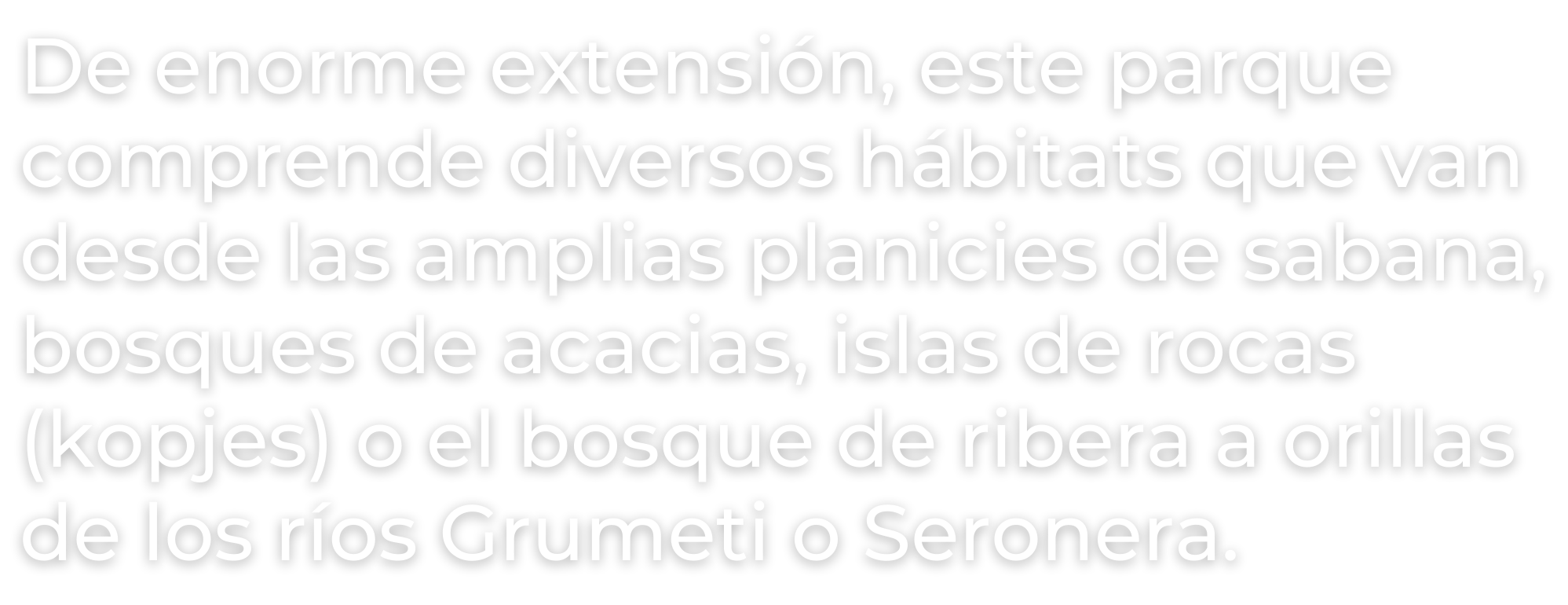 Alojamiento en Maisha Tented Camp,  un campamento de calidad, situado en  plena sabana. Pensión completa.
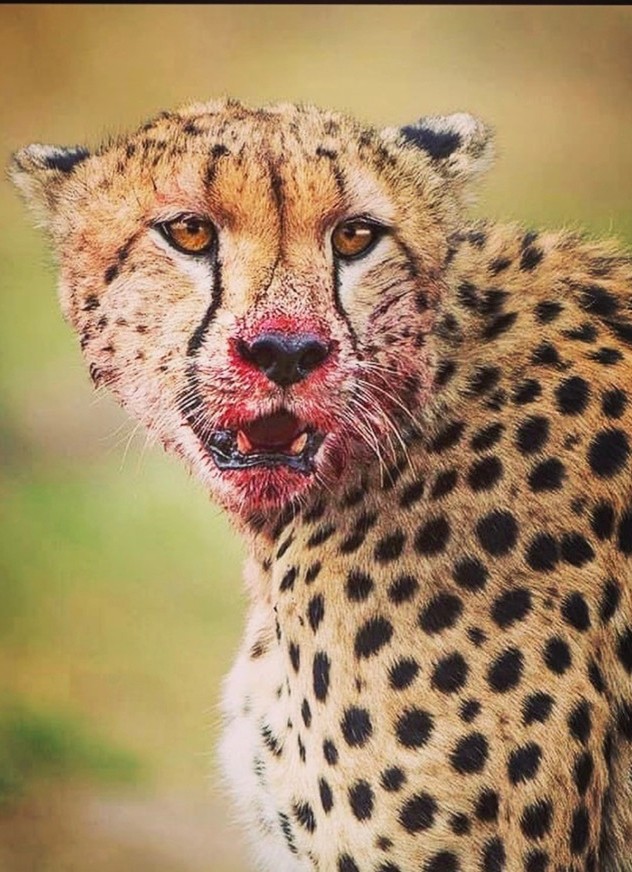 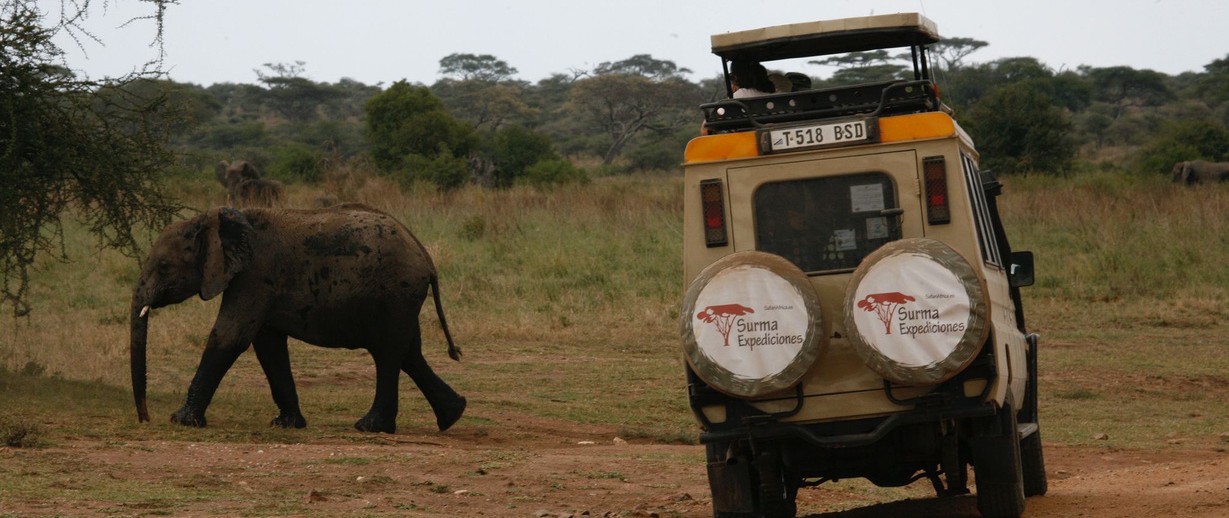 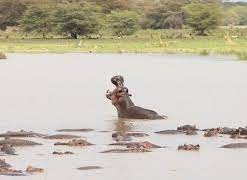 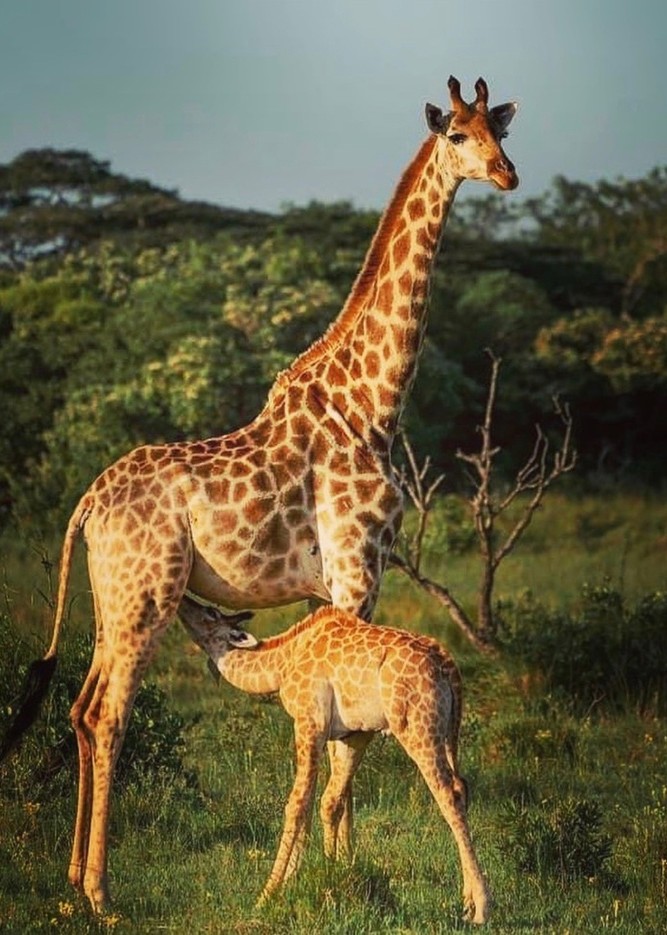 SAFARI PARQUE  SERENGUETI
Fotos hechas en nuestros safaris
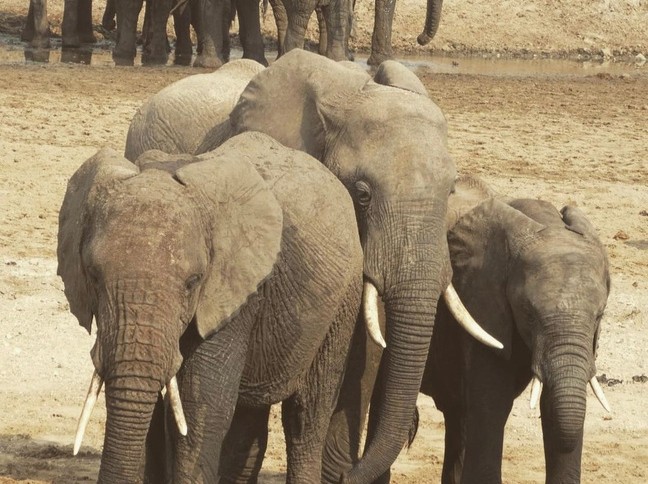 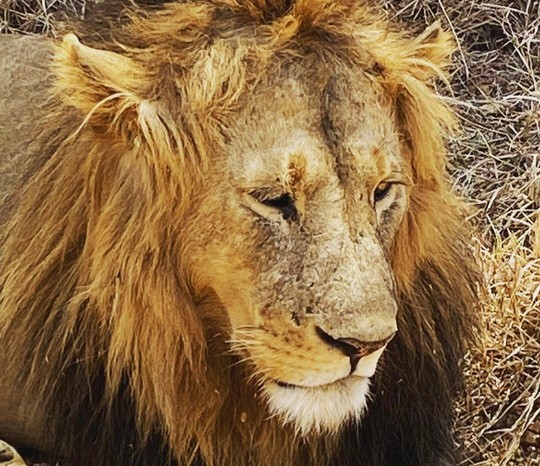 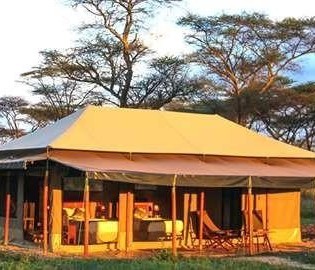 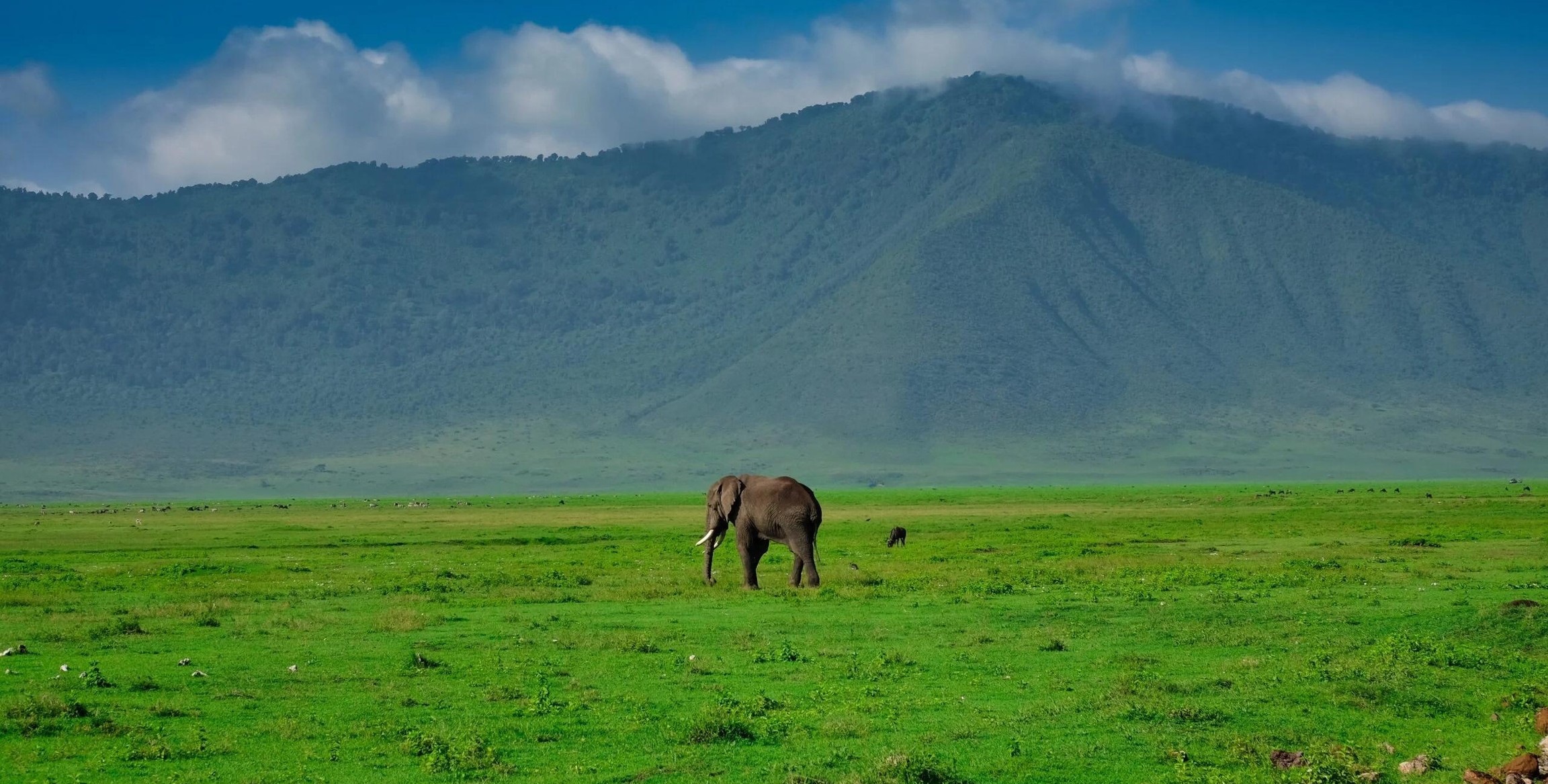 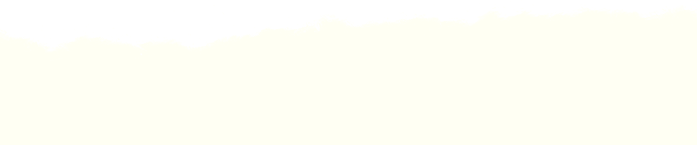 DÍA 5
E L	V O L C A N	N G O R O N G O R O
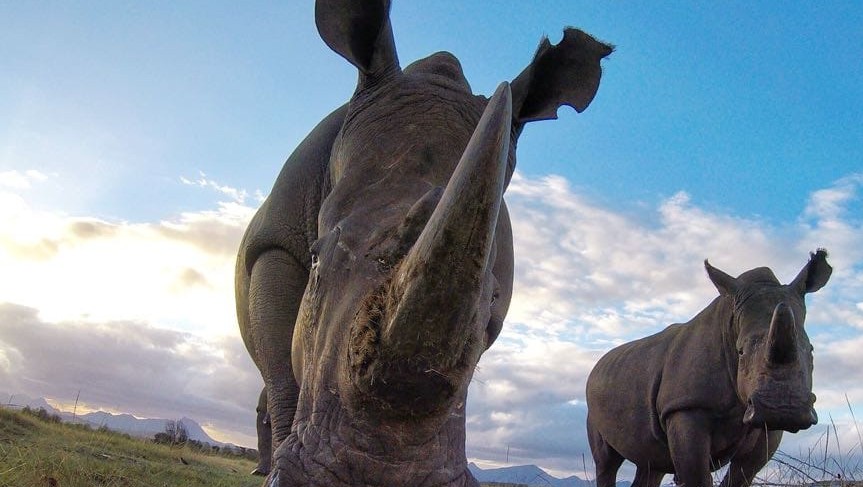 CRATER DEL  NGORONGORO
En nuestros vehículos Land Cruiser,  ascenderemos por las laderas del volcán del  Ngorongoro, atravesando un bosque de  montaña, hasta llegar a la cima del Cráter.
Almuerzo tipo picnic a orillas de un  lago en el que se bañan  plácidamente los hipopótamos.
Alojamiento en Farm of Dreams  Lodge  (https://farmofdreamslodge.com/)
Safari en el interior del  Cráter, donde podremos  avistar a pocos metros de  nuestro vehículo toda la  fauna salvaje residente, tal  como leones, elefantes, ñus,  cebras, hienas, gacelas, etc…,  y con un poco de suerte, el  esquivo rinoceronte negro.
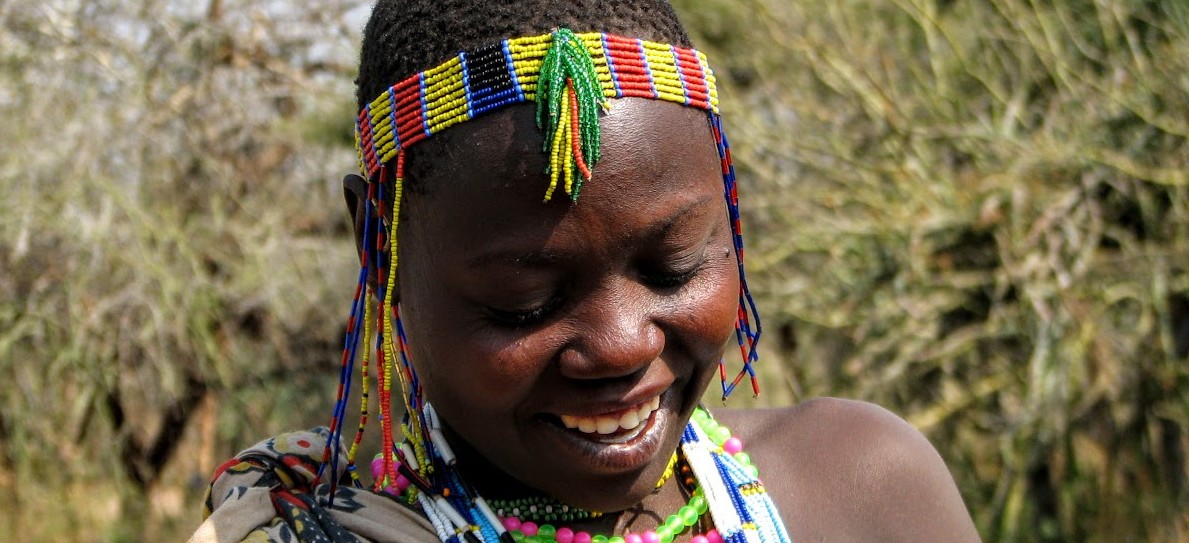 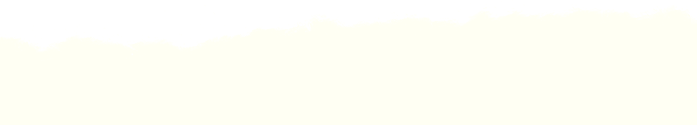 DÍA 6
T R I B U S	D E L	L A G O
E Y A S I
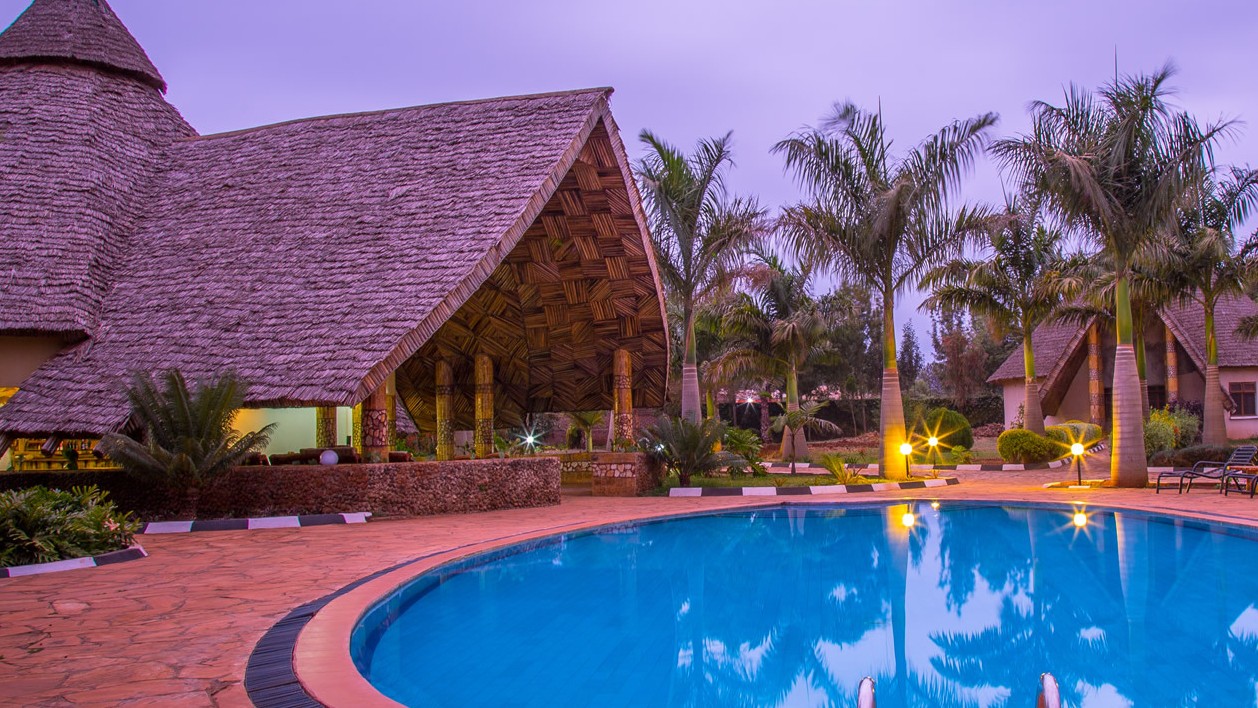 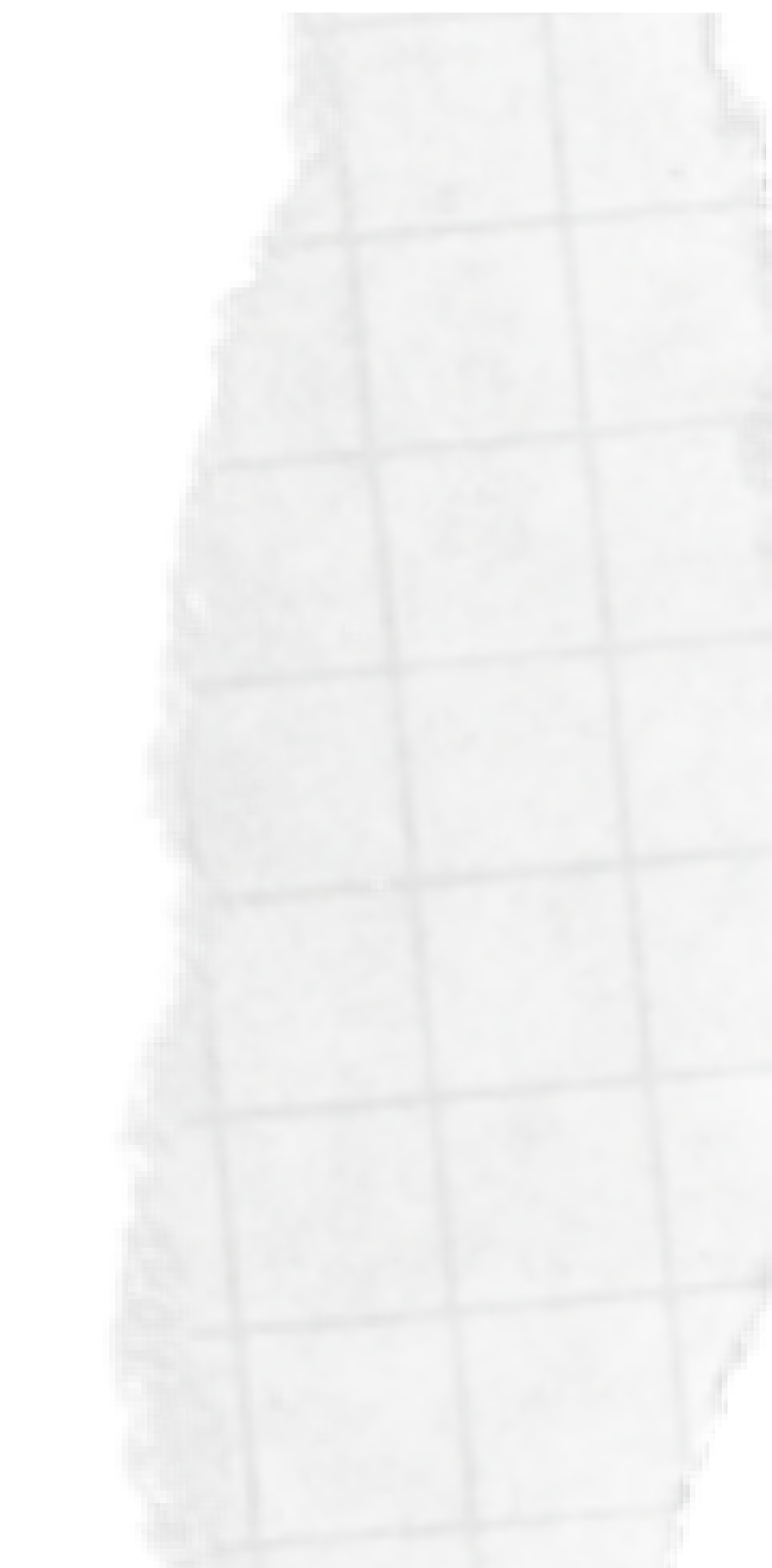 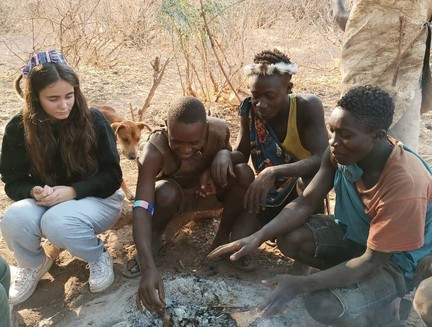 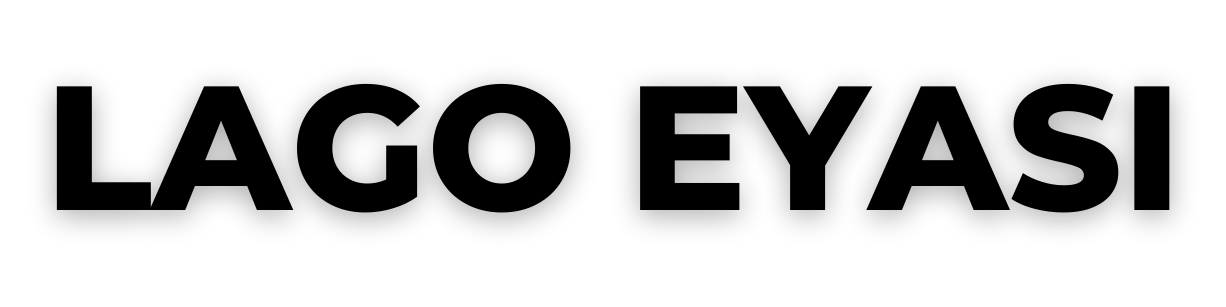 Día dedicado a las visitas tribales en el área del Lago Eyasi  de la mano del jefe tribal Momoya
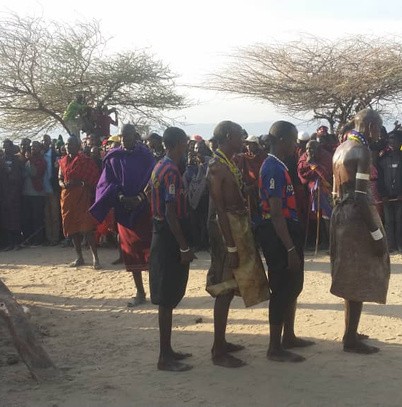 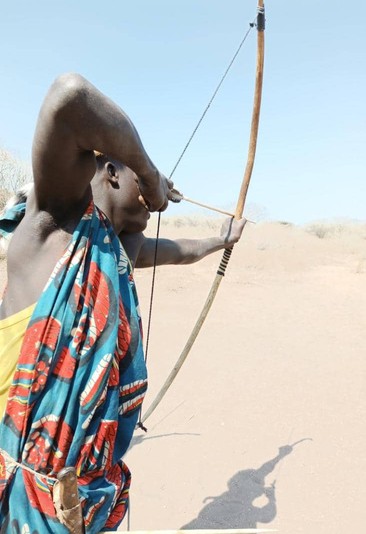 Visitaremos a la Tribu Hadzabe, los últimos bosquimanos de Tanzania  y a la Tribu Datoga pudiendo acompañarles en su día a día

Alojamiento en Farm of Dreams Lodge  https://farmofdreamslodge.com/
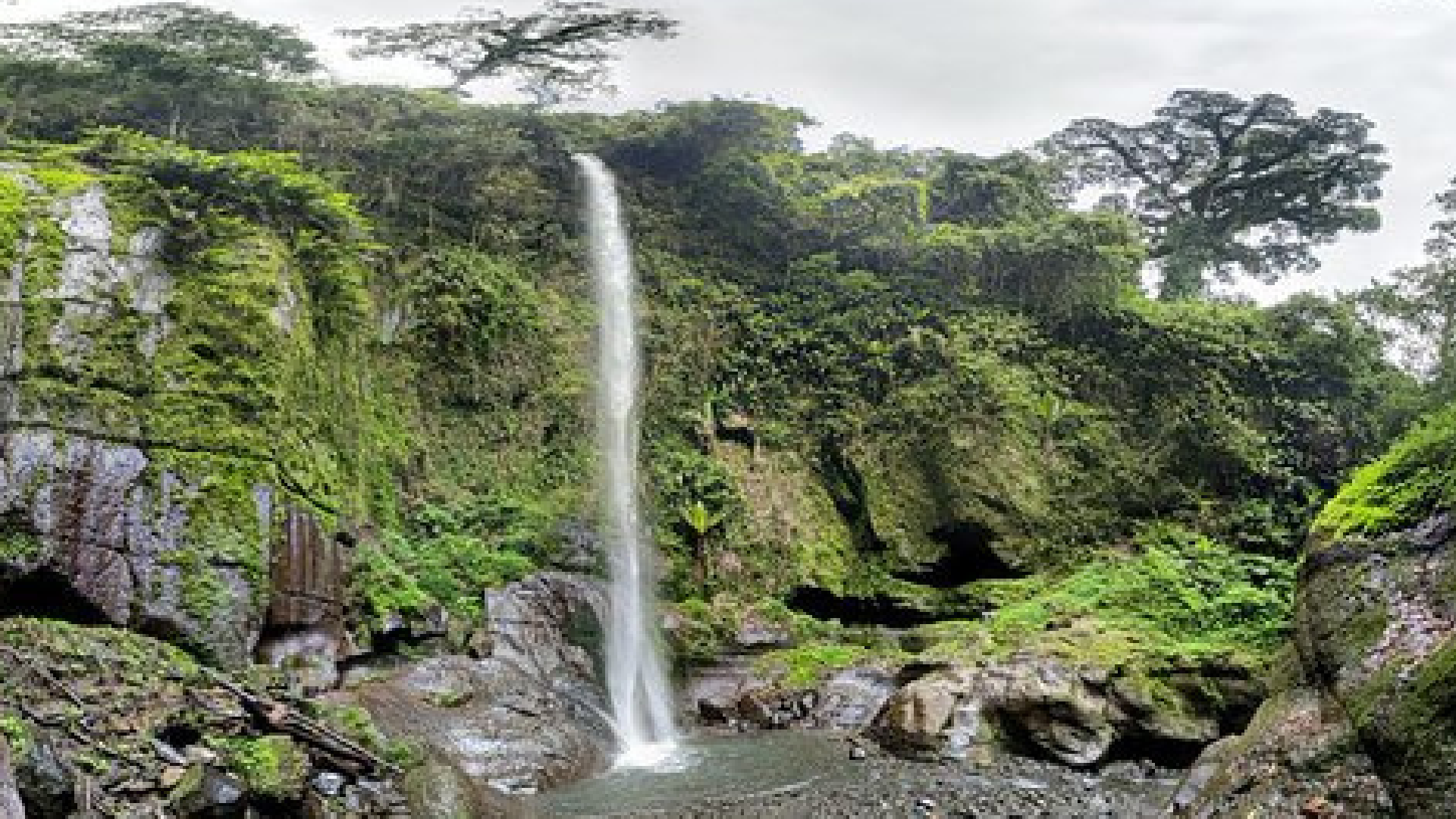 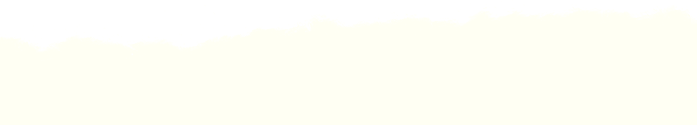 DÍA 7
U N	P L A C E R	P A R A	L O S	S E N T I D O S
Ascenderemos a las faldas  del Volcán Meru, de 4.562 m.,  que domina la ciudad, y  realizaremos un trekking  hasta unas escondidas  Cataratas en medio de una  vegetación tropical
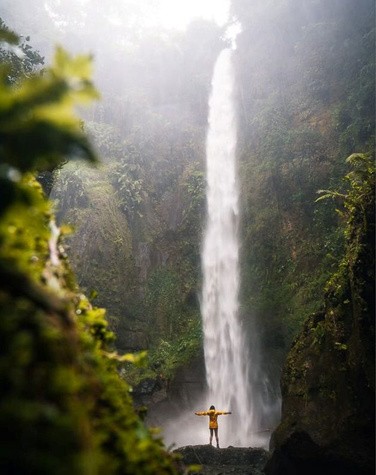 Vuelo directo hacia la Isla de  Zanzíbar
ARUSHA-MERU-ZANZIBAR
Stone Town, la ciudad de  piedra. Tarde y la mañana del  día siguiente para dar un  paseo por su laberinto de  callejuelas, palacetes de  herencia árabe, persa, omaní  o colonial británica, con sus  famosas y espectaculares  puertas, para nosotros la joya  de la costa Swahili africana.
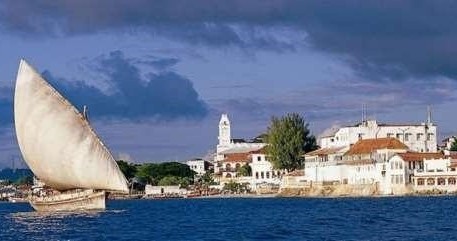 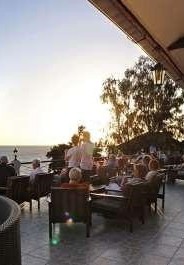 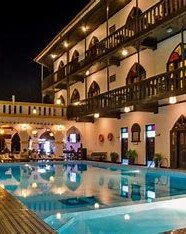 Alojamiento en el hotel Tembo House Hotel,  (https://tembohotel.com)	donde cada  tarde/noche hay un espectáculo de jóvenes  bañándose y practicando acrobacias en el mar.

Romántica cena de bienvenida en el AFRICA  HOUSE, el antiguo Club Británico
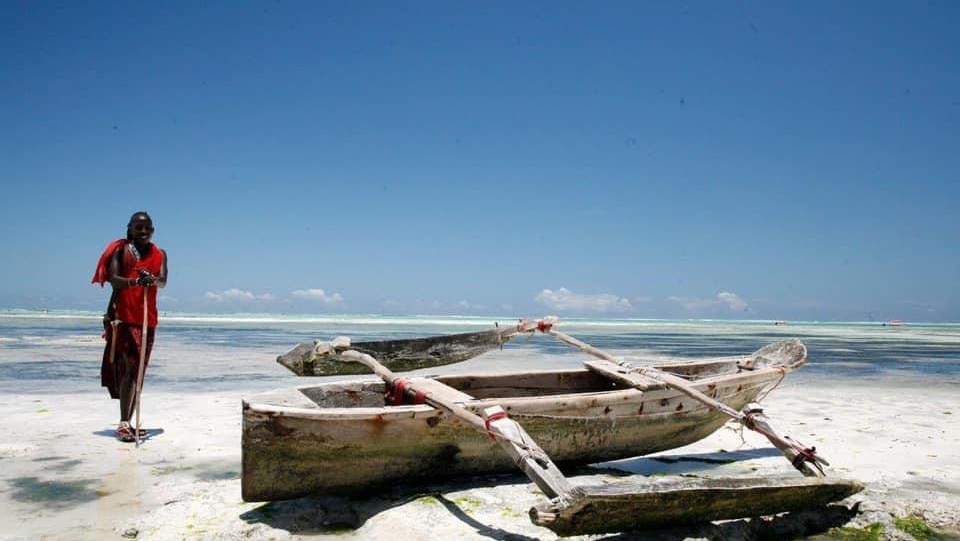 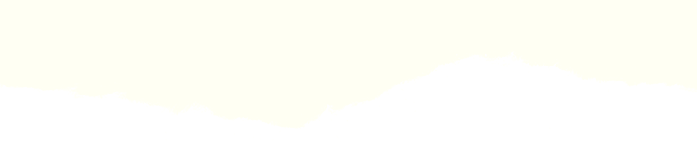 DÍAS 8-9-10
L U J O	Y	R E L A X
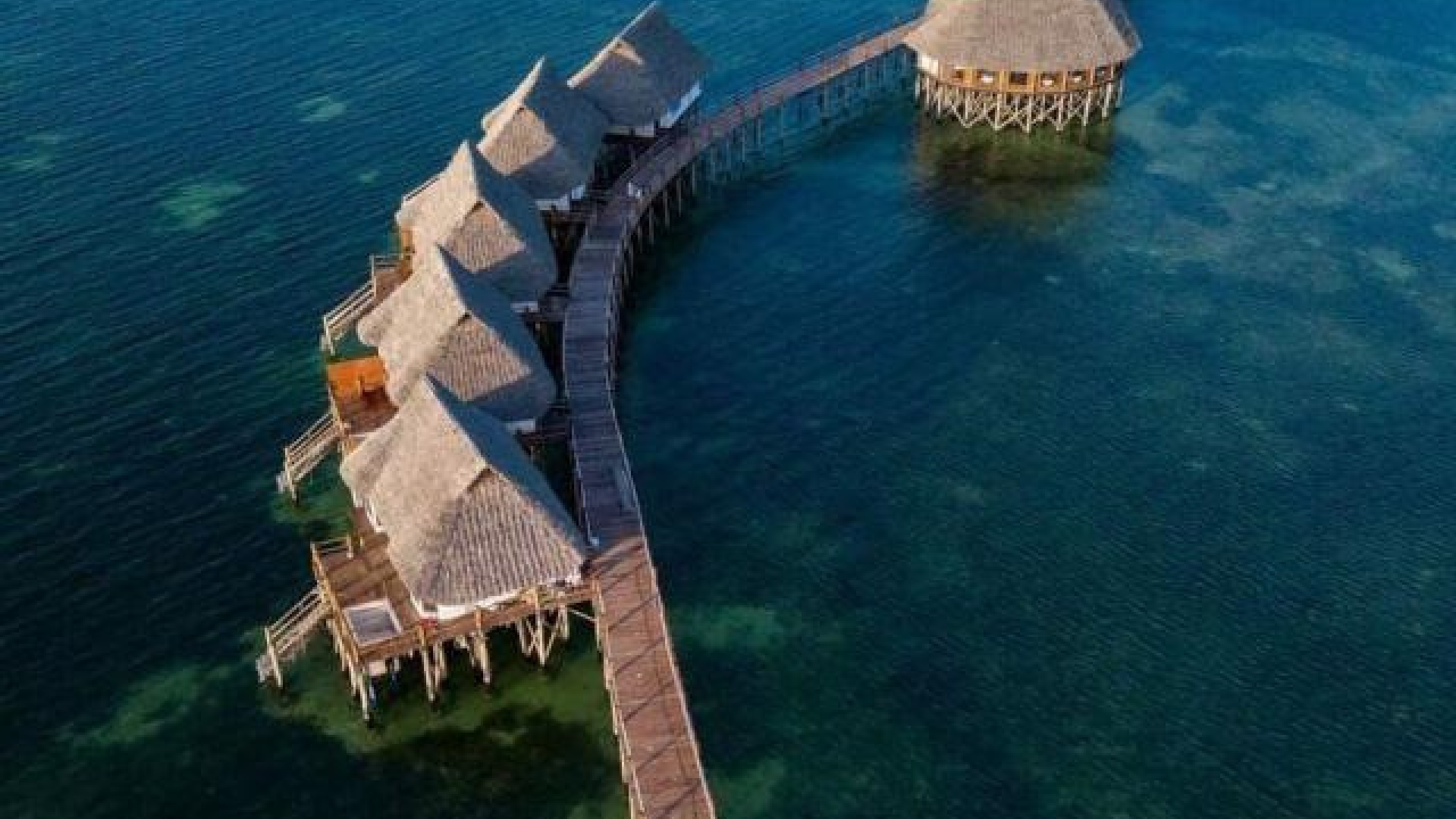 TOCA RELAX
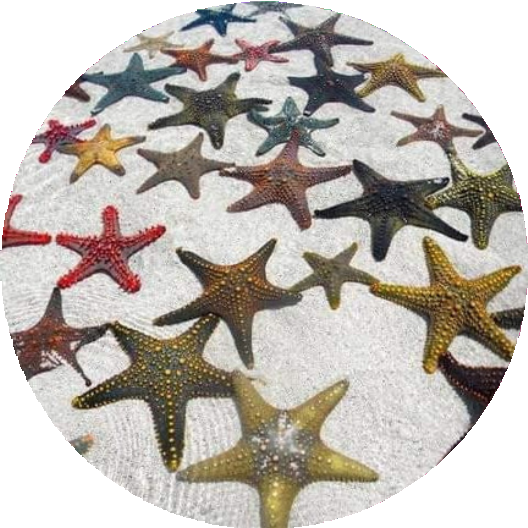 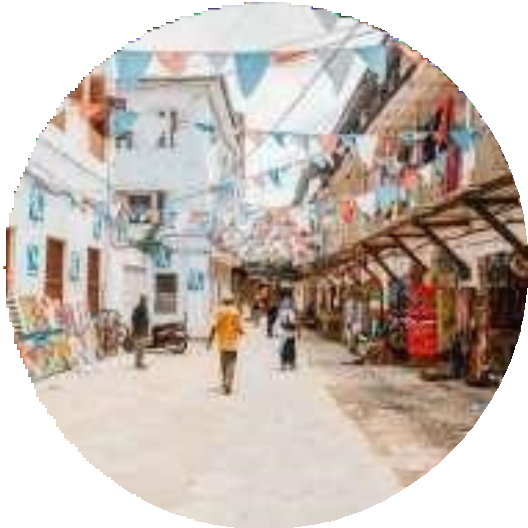 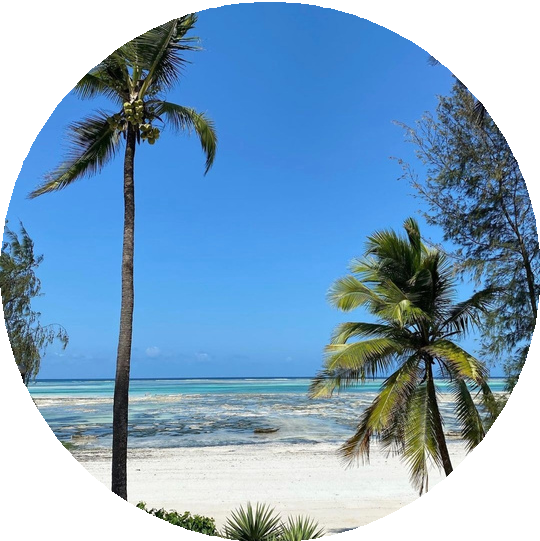 Dos días completos de  playa o actividades  opcionales
Posiibiilliidad de buceo,,, snorrkell,,,  pllanttaciión de allgas,,, navegaciión  en dhow,,, ettc
Visita guiada de medio  día en Stone Town y  traslado hacia la Playa  de Michanvi
Conocerr sus calllles y pllazas,,  puerrttas,, ell anttiiguo merrcado de  escllavos,, ell merrcado centtrrall,, y  ttodo ell enttrramado de lla Ciiudad  de Piiedrra
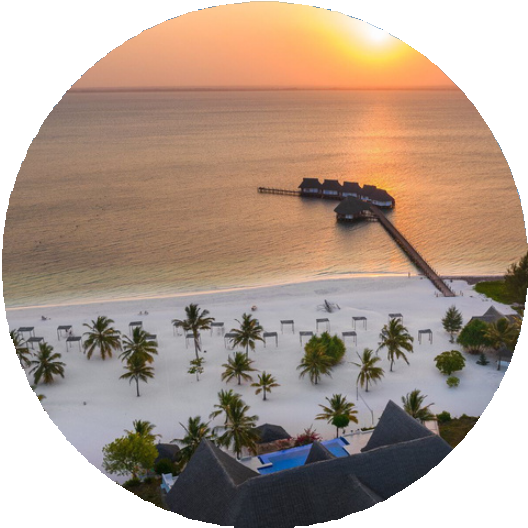 IInclluiimos en esttos díías una  salliida de Snorrkell,,, acttiiviidad de  mañana complletta,,, donde serrá  posiiblle admiirrarr lla zona de  corralles
Alojamiento en el KONOKONO BEACH RESORT  https://konokonozanzibar.com/
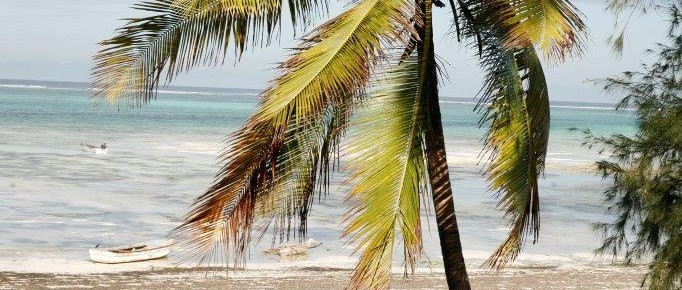 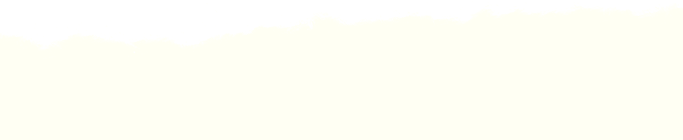 DÍA 11
S O Ñ A R
C O N	V O L V E R
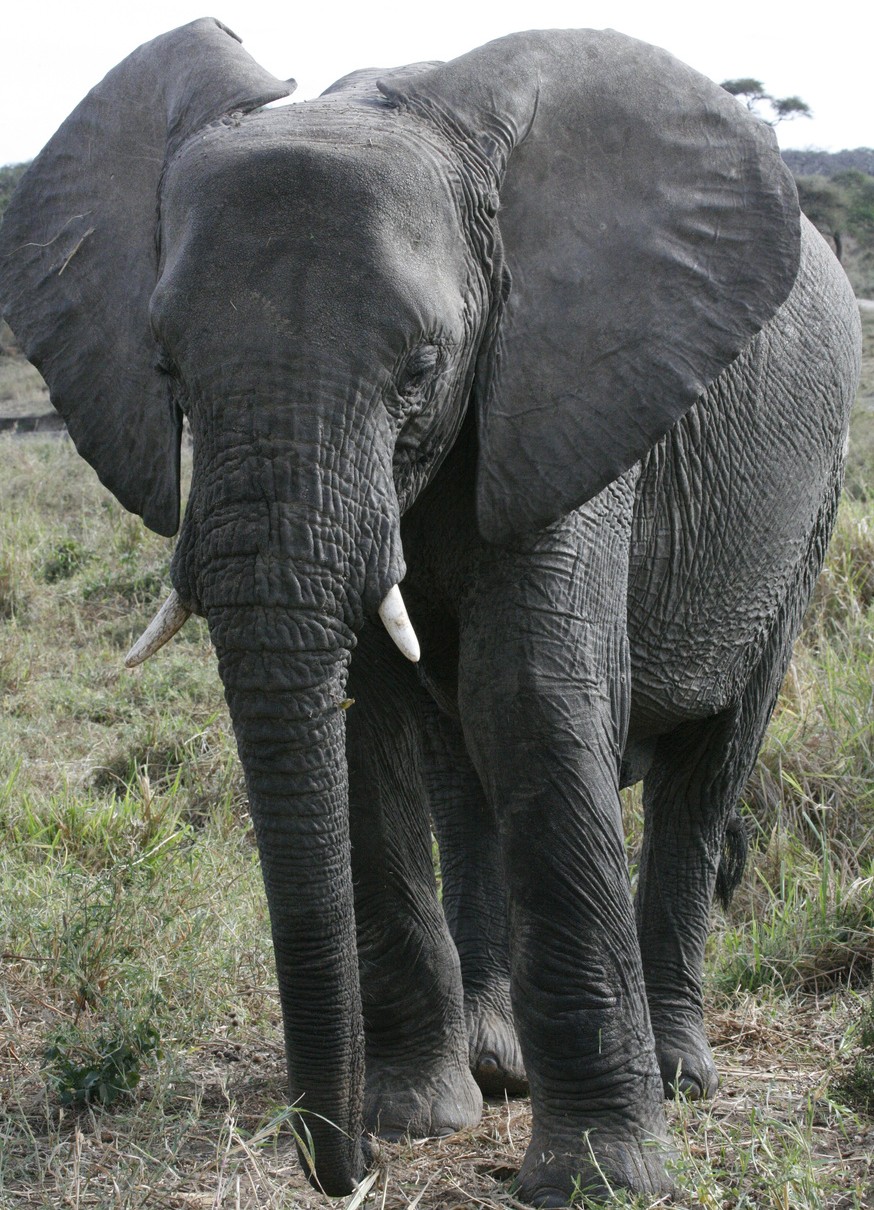 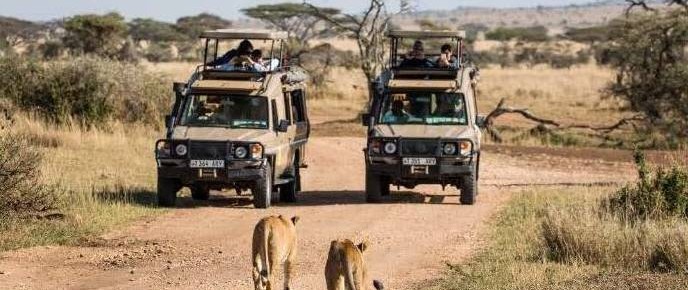 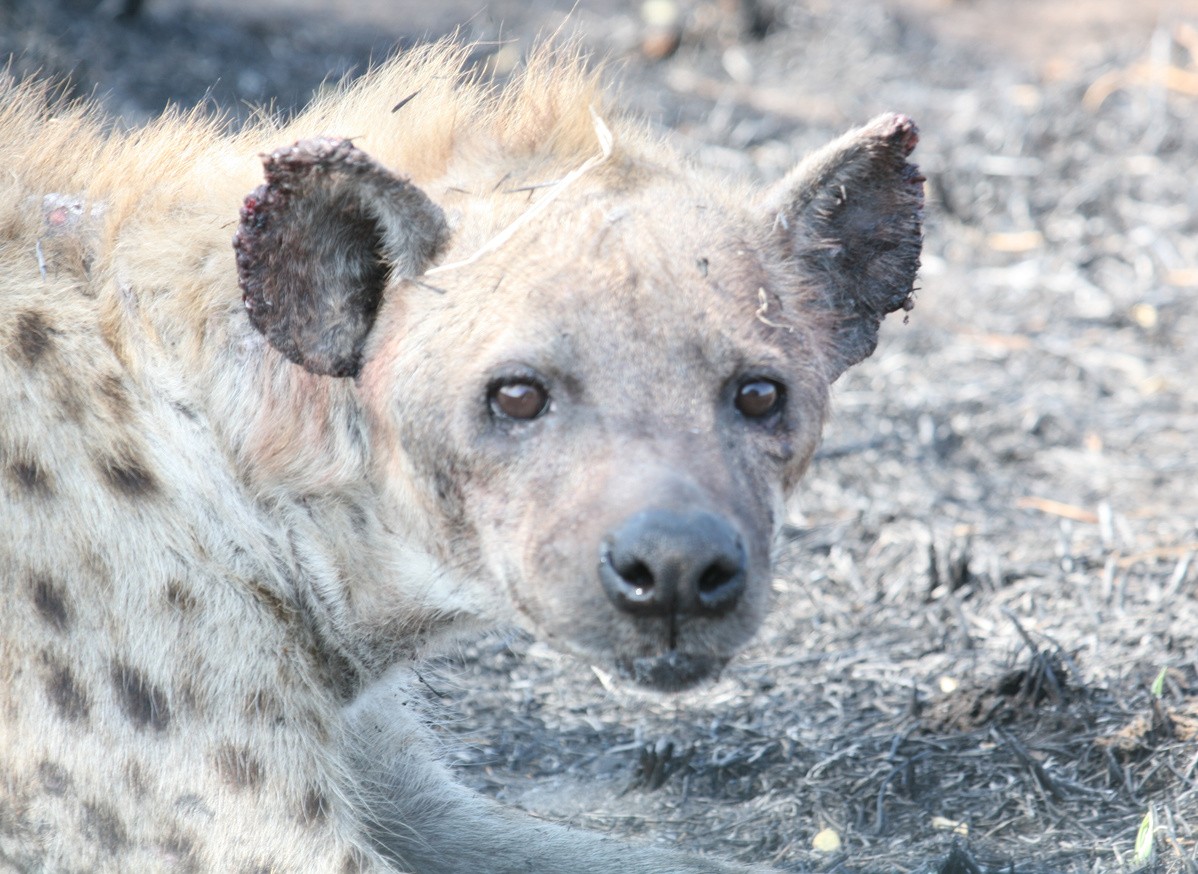 RECORDAR LO VIVIDO Y SOÑAR CON VOLVER
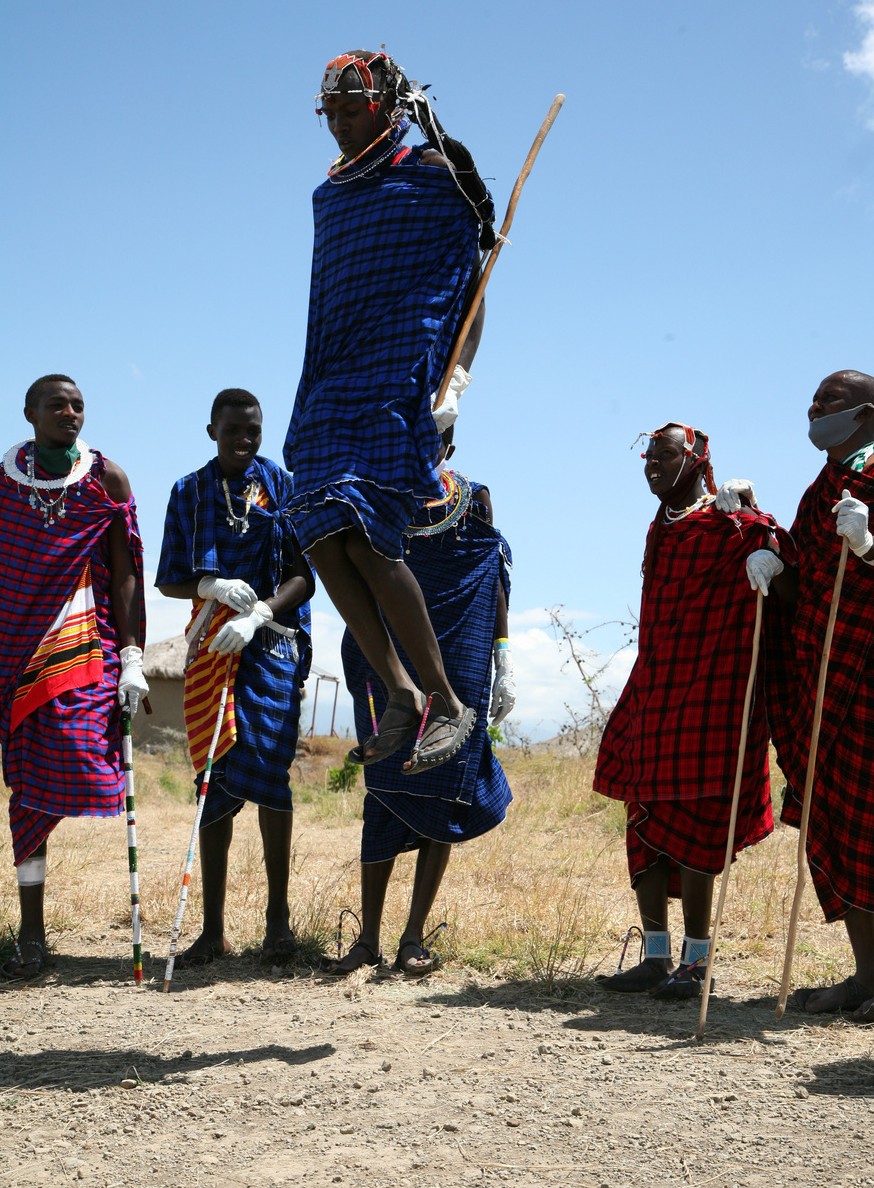 PLAYA-AEROPUERTO

Un último día de playa casi completo, ya que el vuelo regresa por la  tarde/noche.
Traslado por la tarde al aeropuerto de Zanzíbar, para enlazar con el  vuelo internacional de regreso hacia Madrid.
Noche en vuelo.  Fin de los servicios
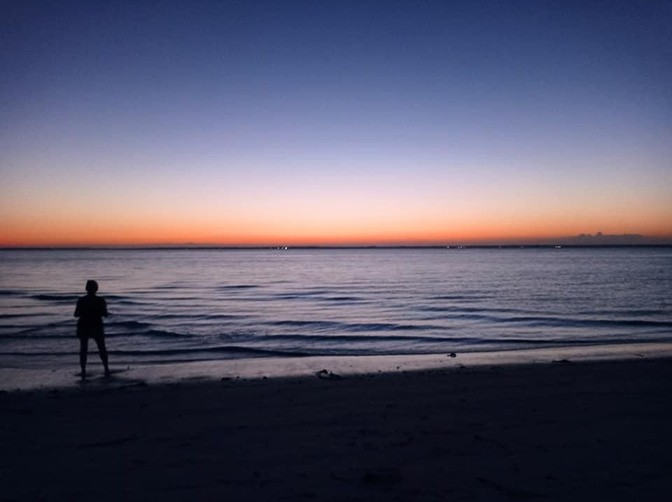 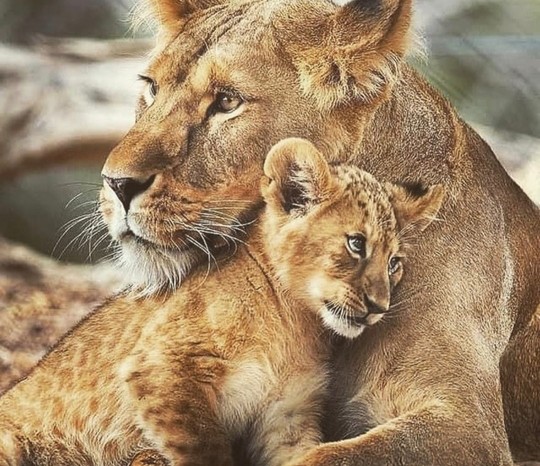 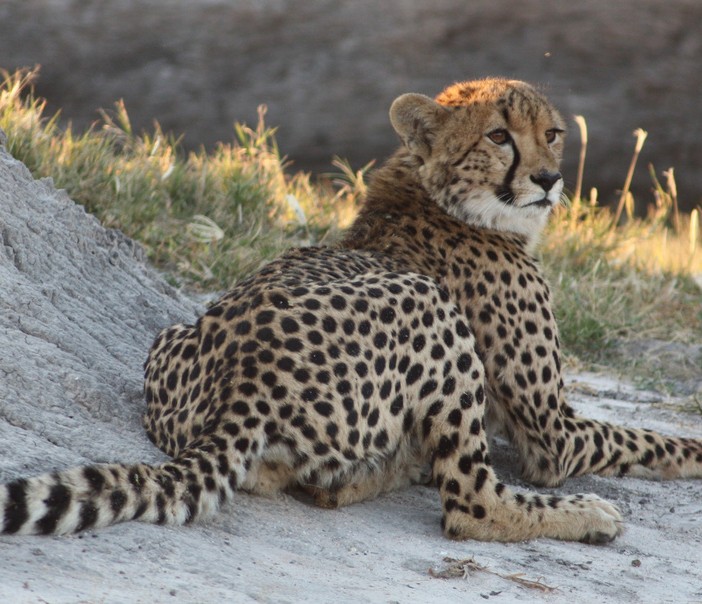 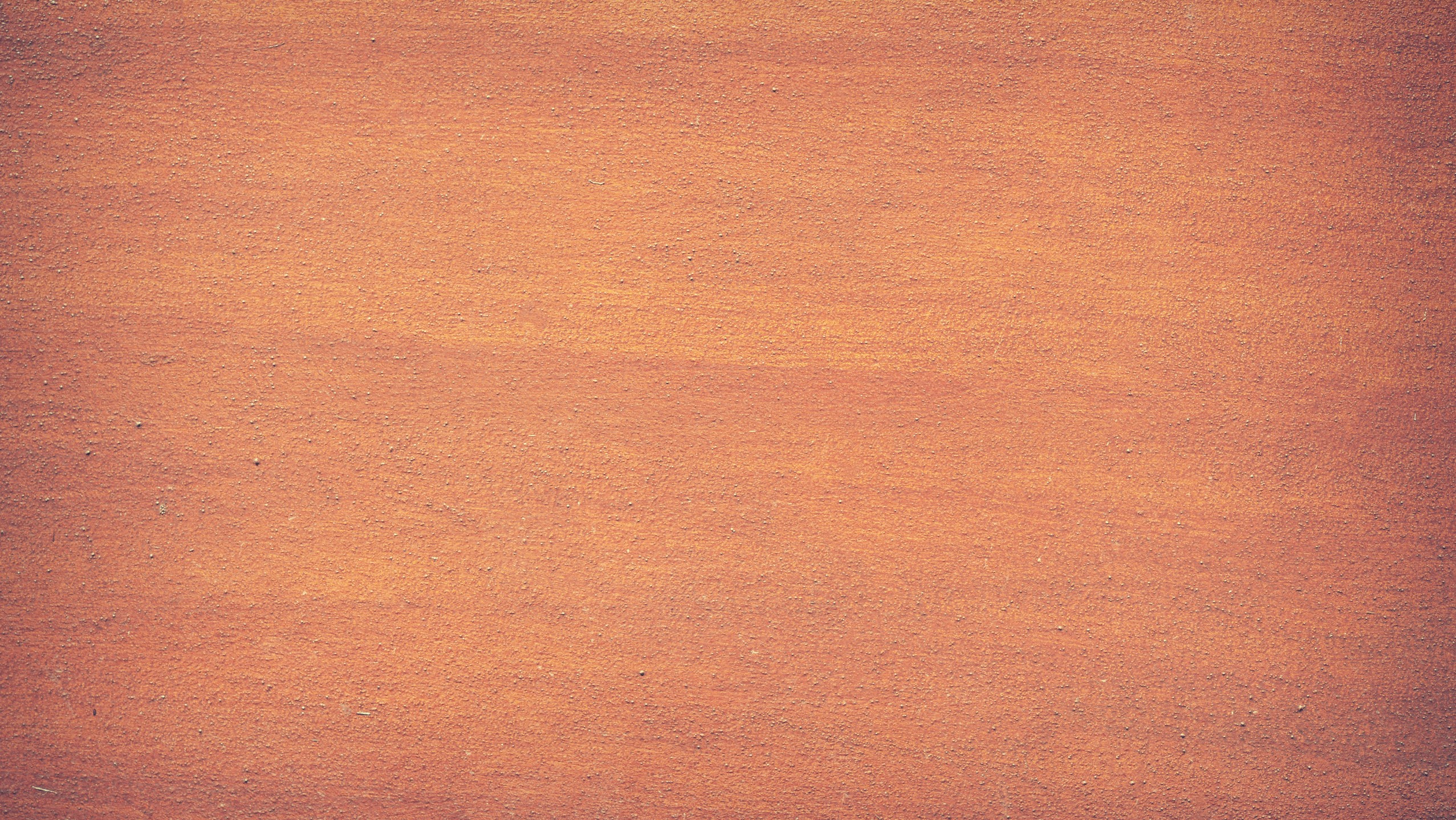 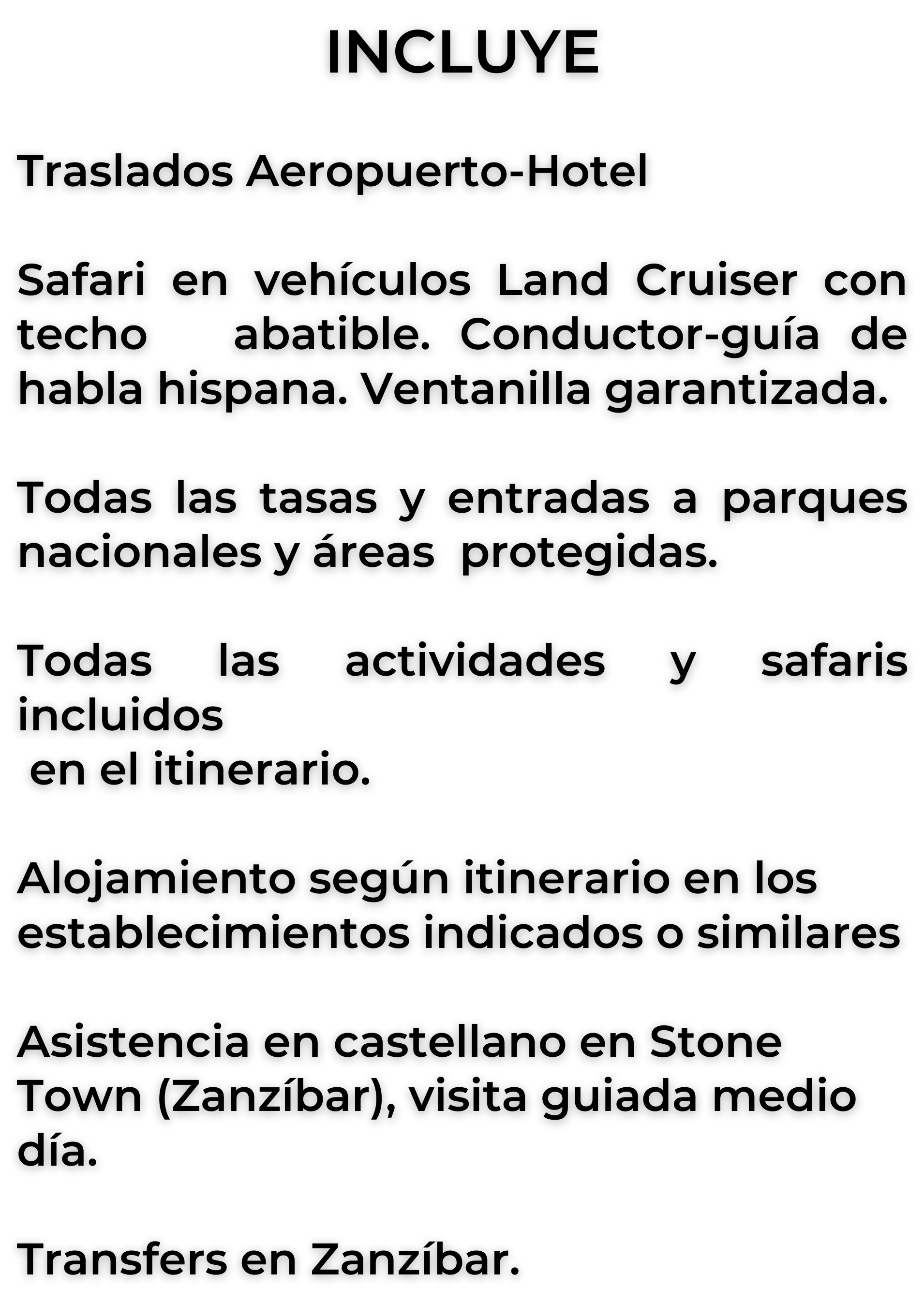 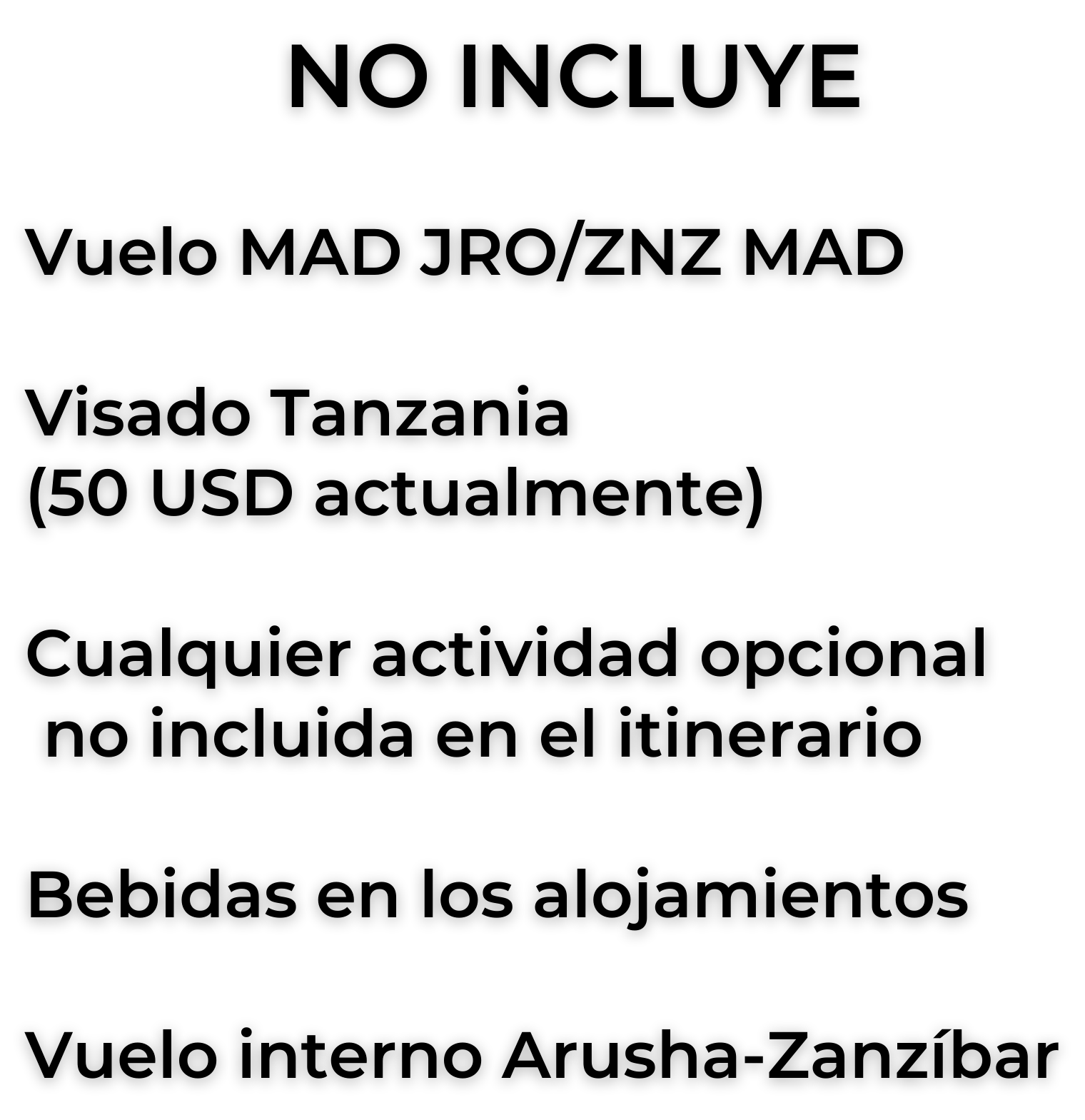 VACUNAS Y REQUISITOS DE ENTRADA
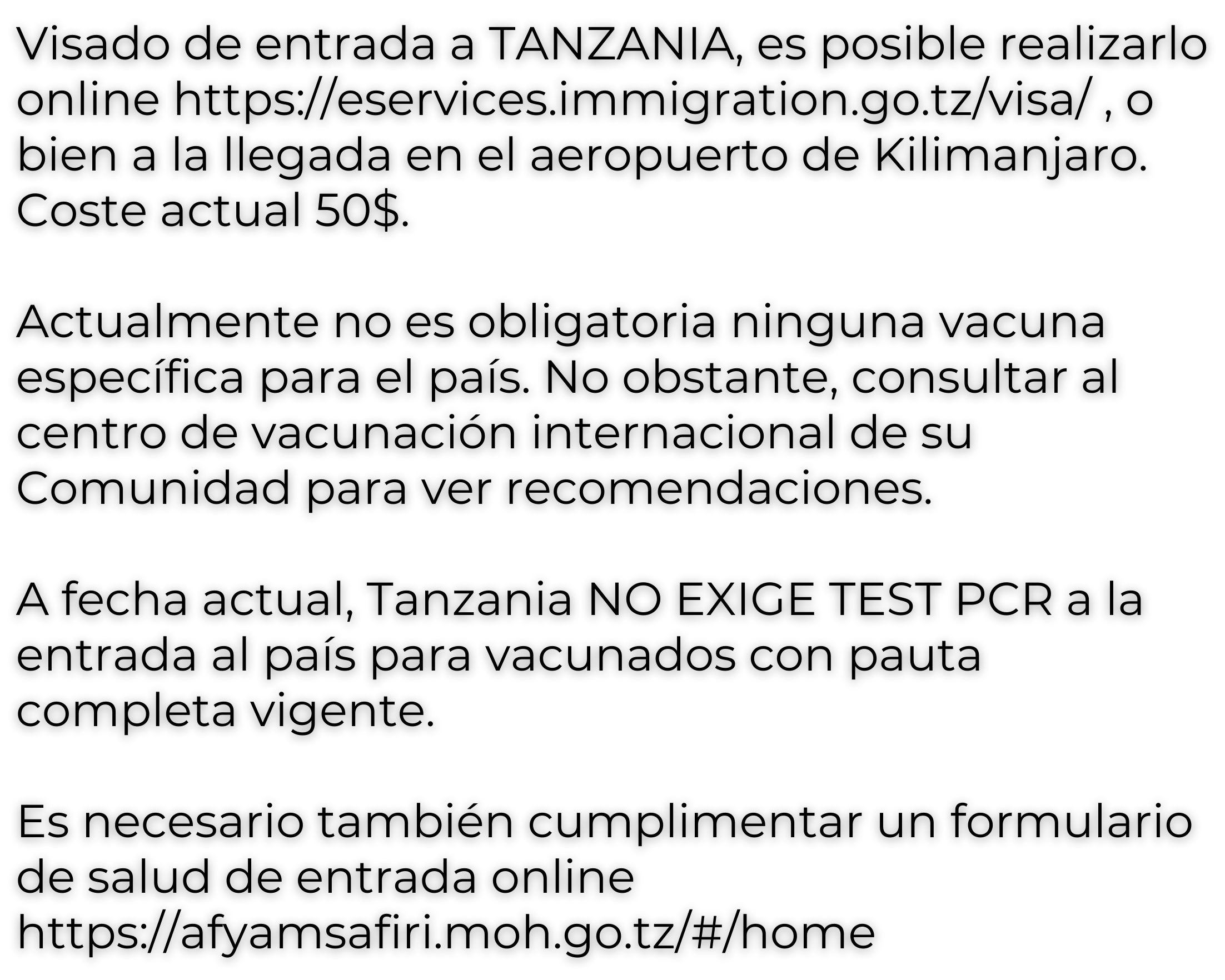 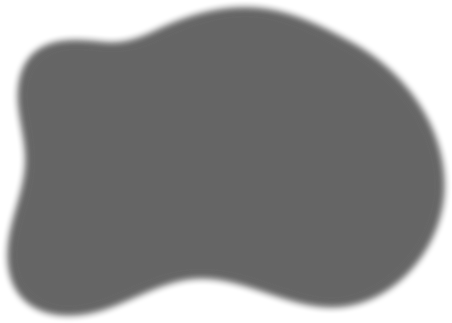 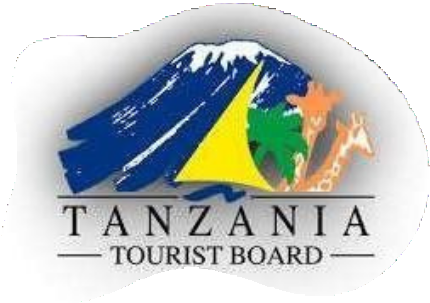 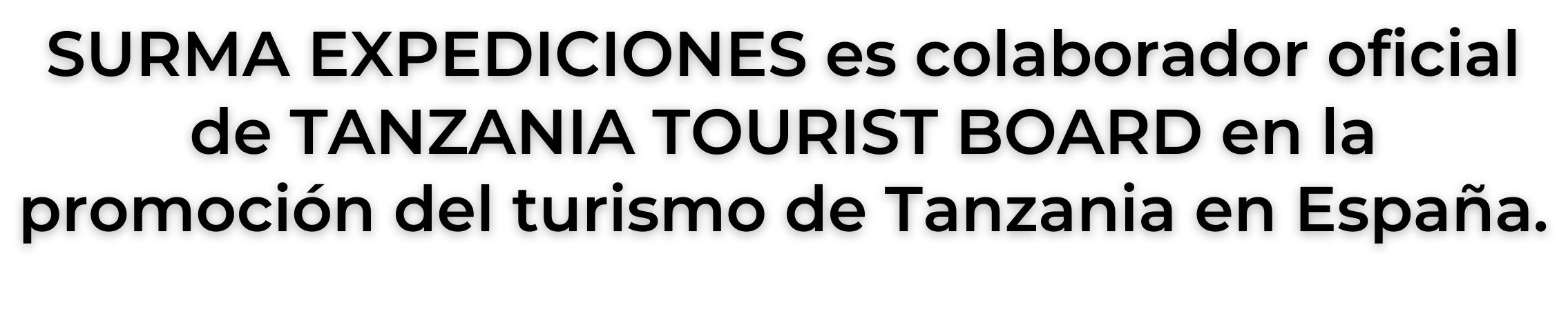 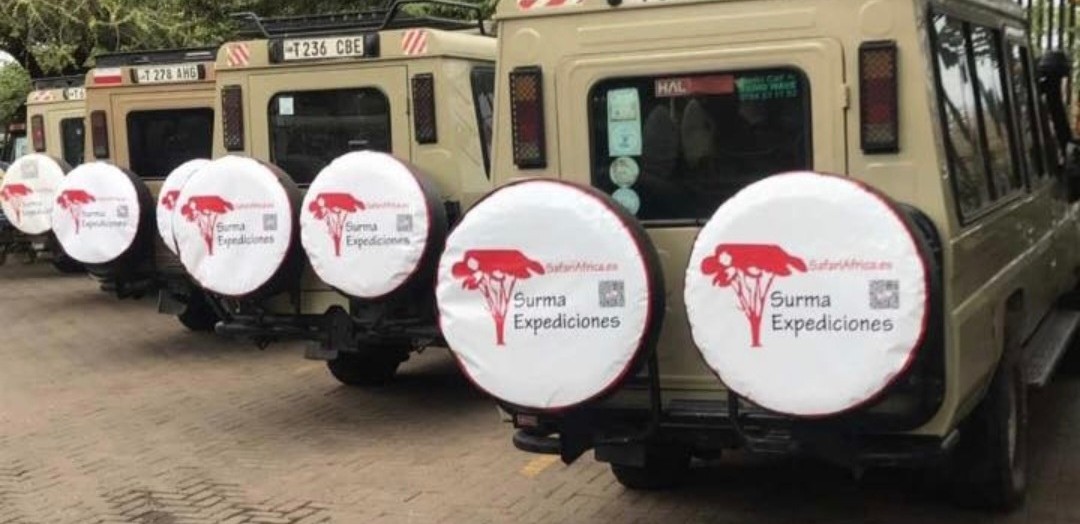 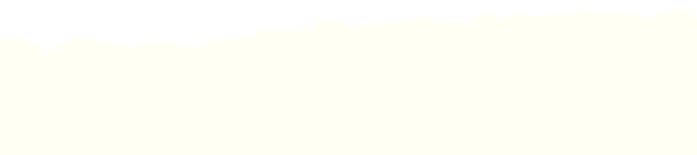 BUEN VIAJE
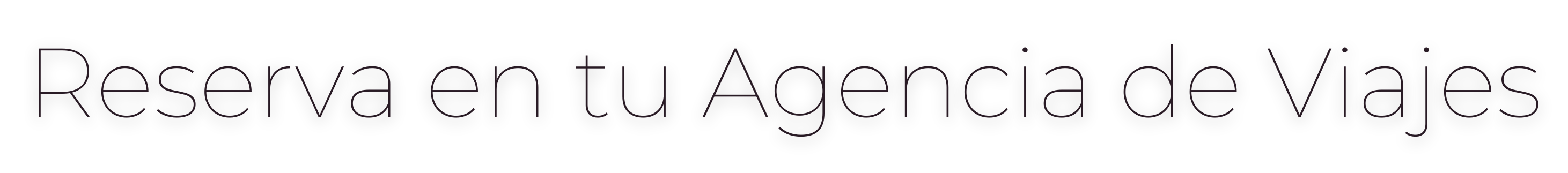